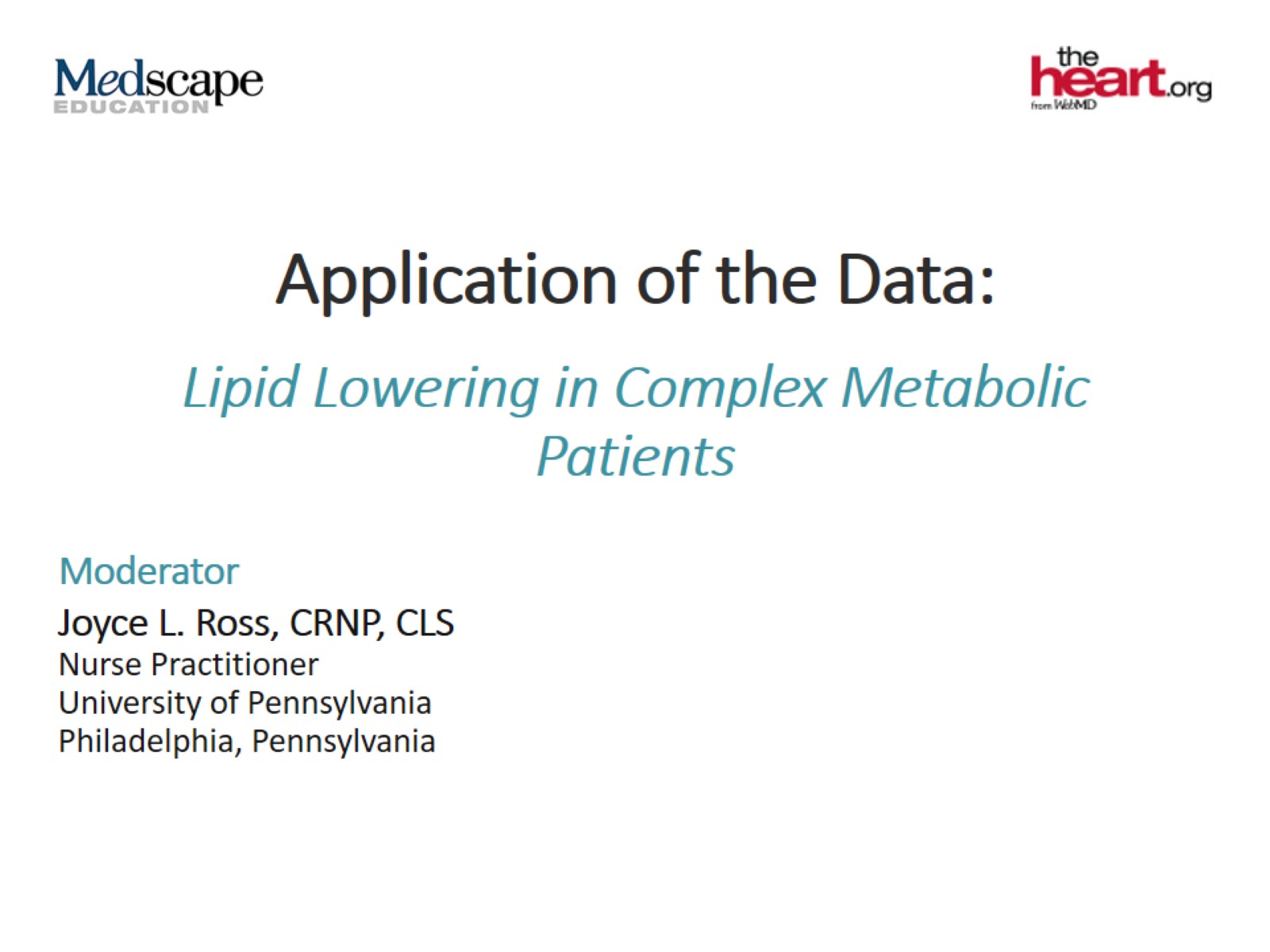 Application of the Data:
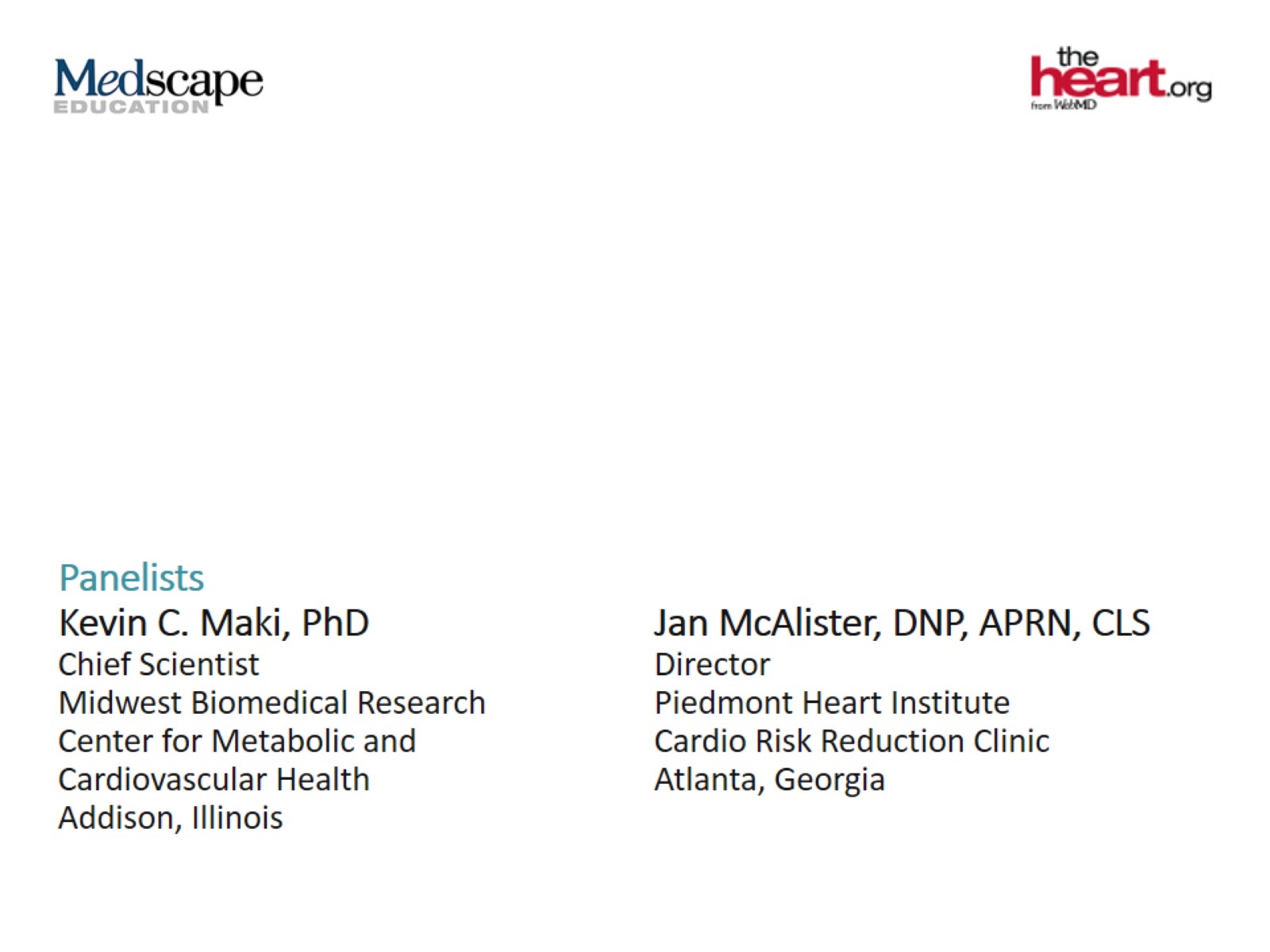 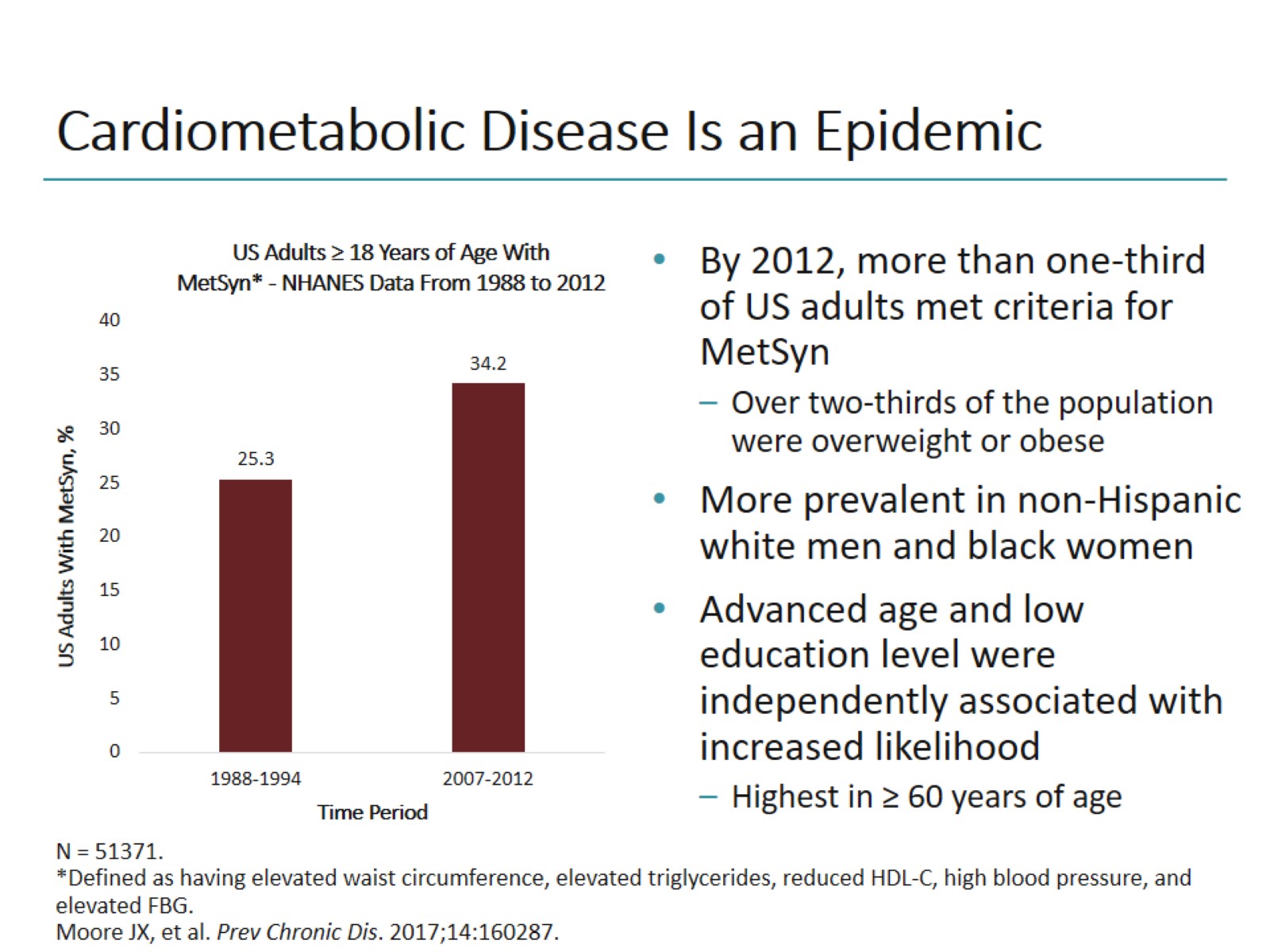 Cardiometabolic Disease Is an Epidemic
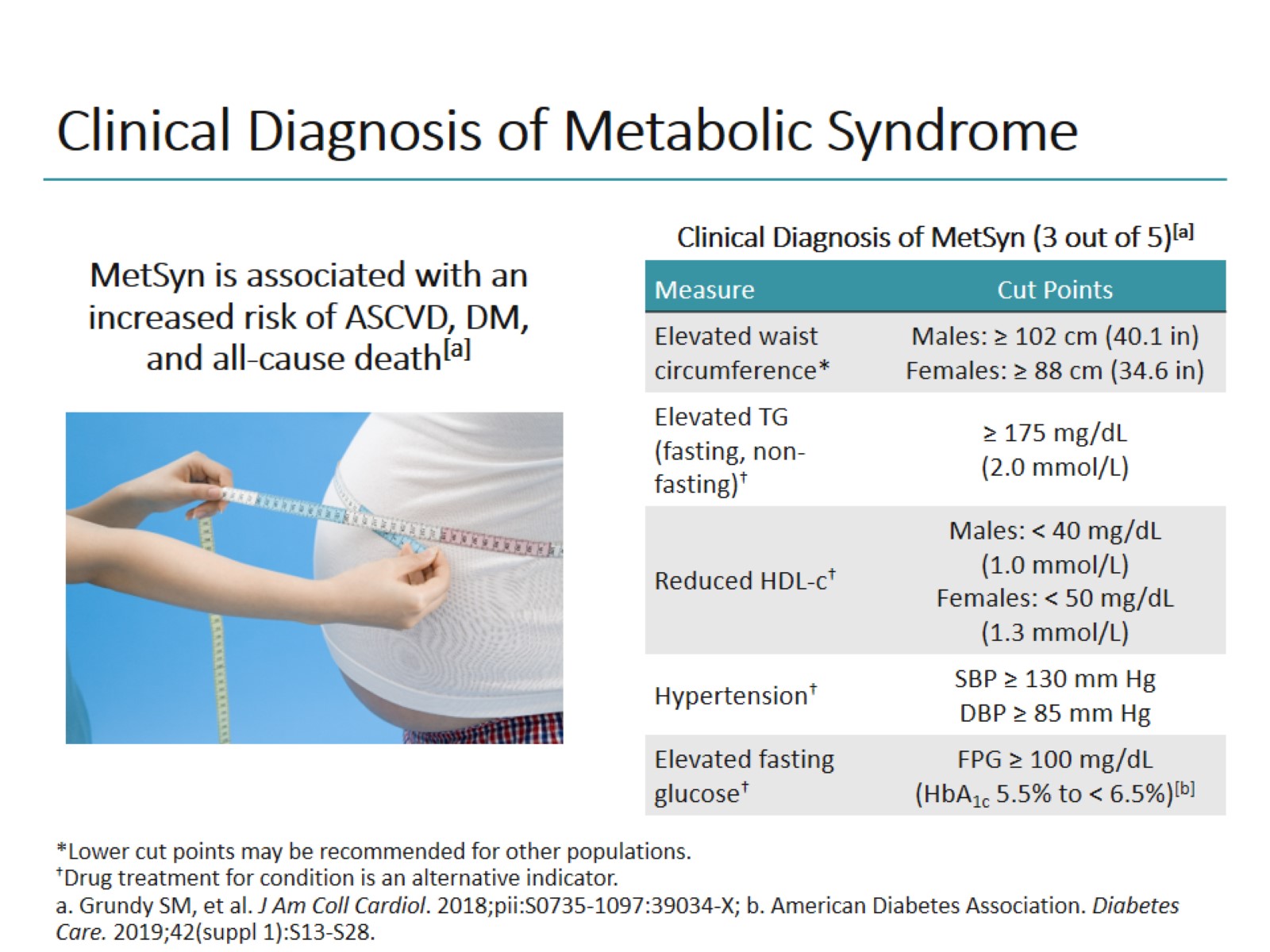 Clinical Diagnosis of Metabolic Syndrome
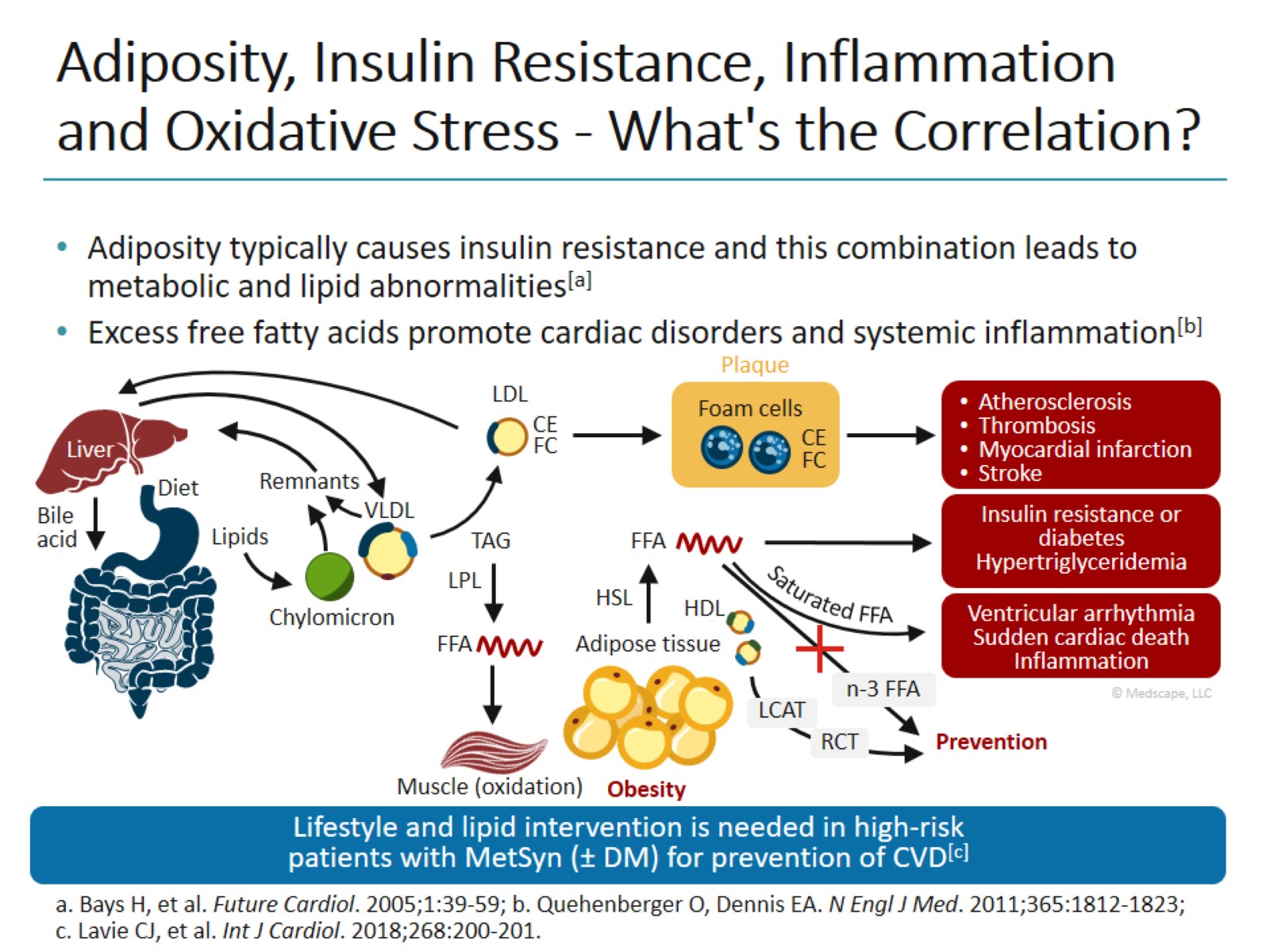 Adiposity, Insulin Resistance, Inflammation and Oxidative Stress - What's the Correlation?
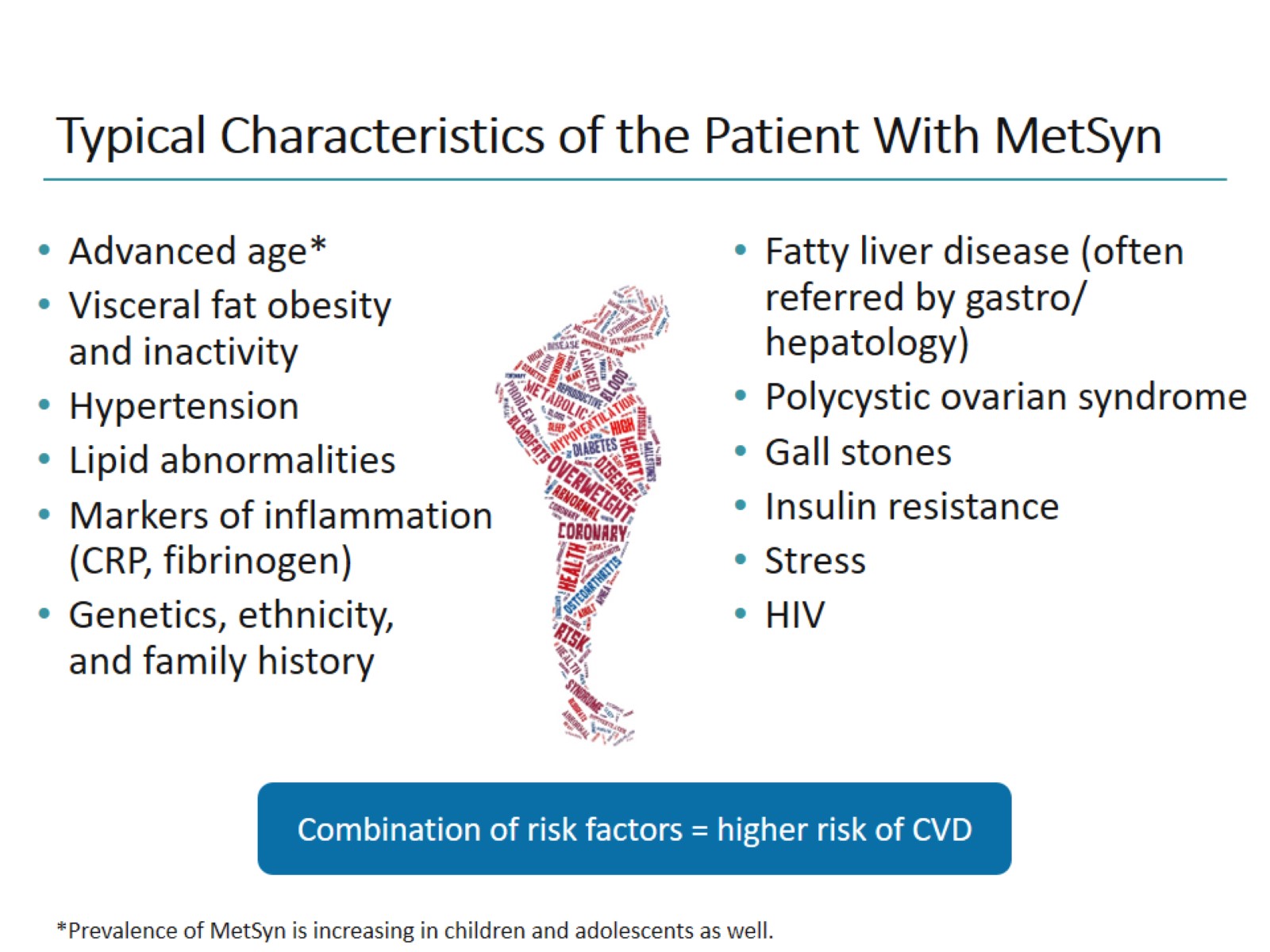 Typical Characteristics of the Patient With MetSyn
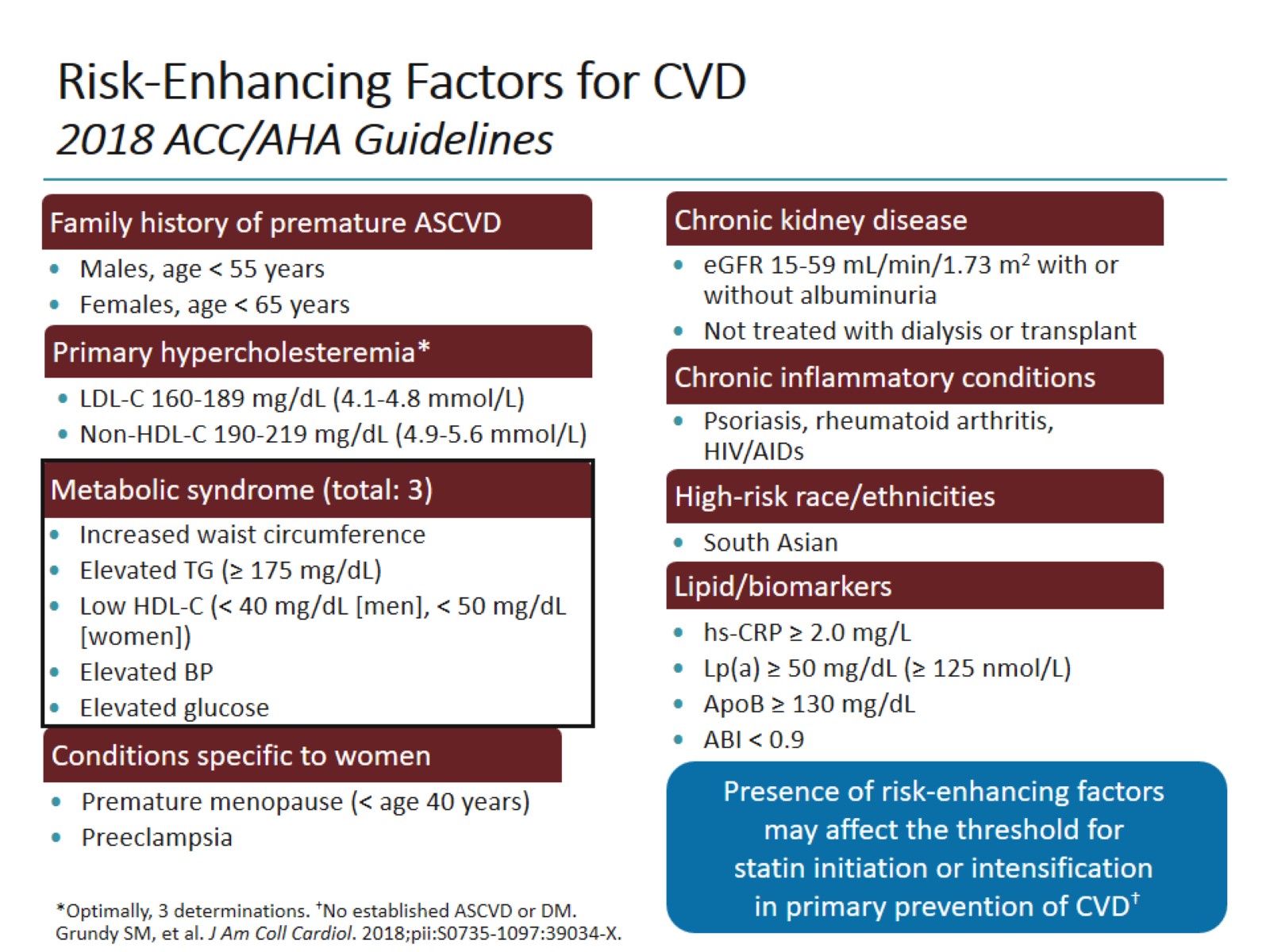 Risk-Enhancing Factors for CVD2018 ACC/AHA Guidelines
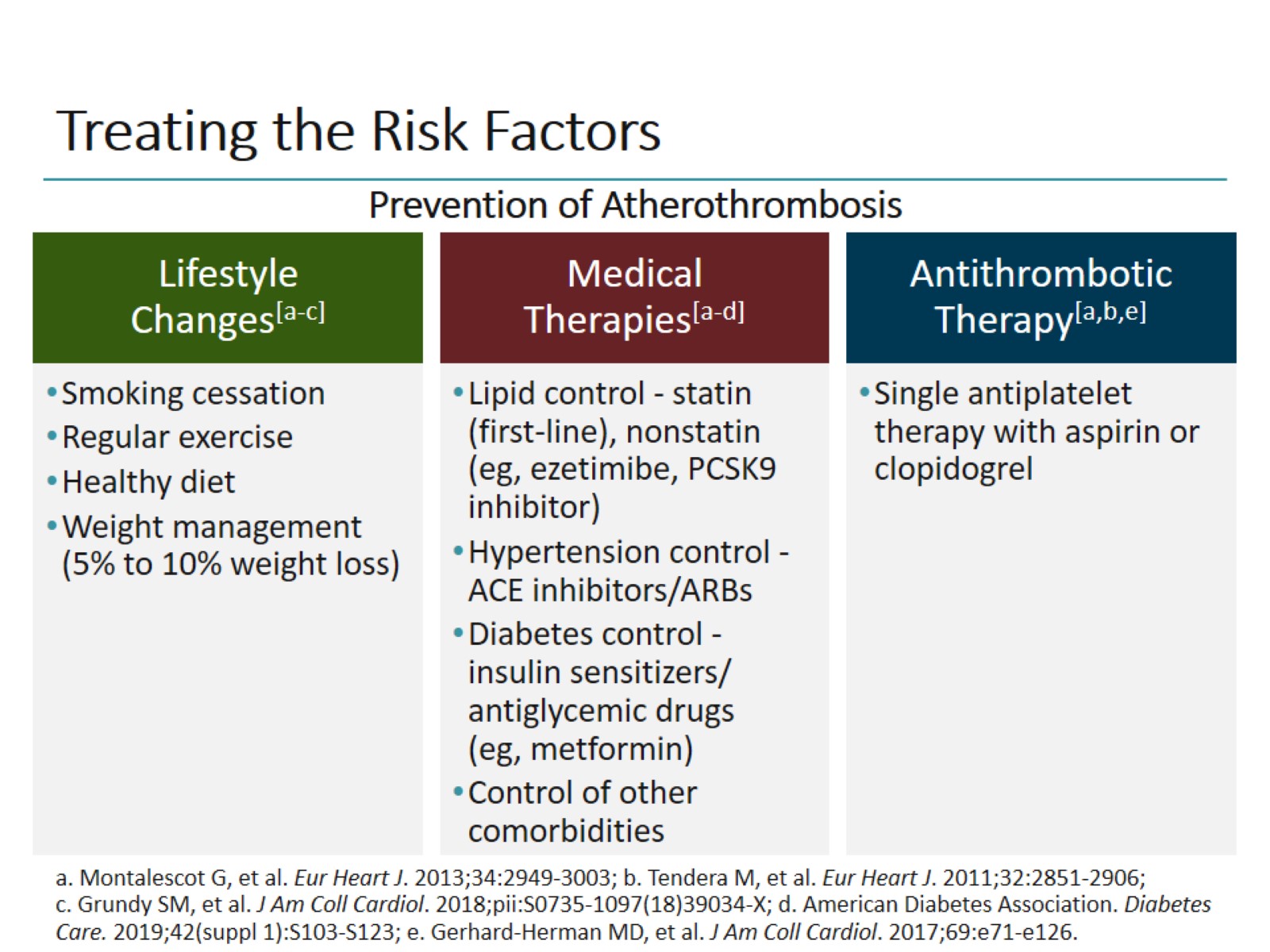 Treating the Risk Factors
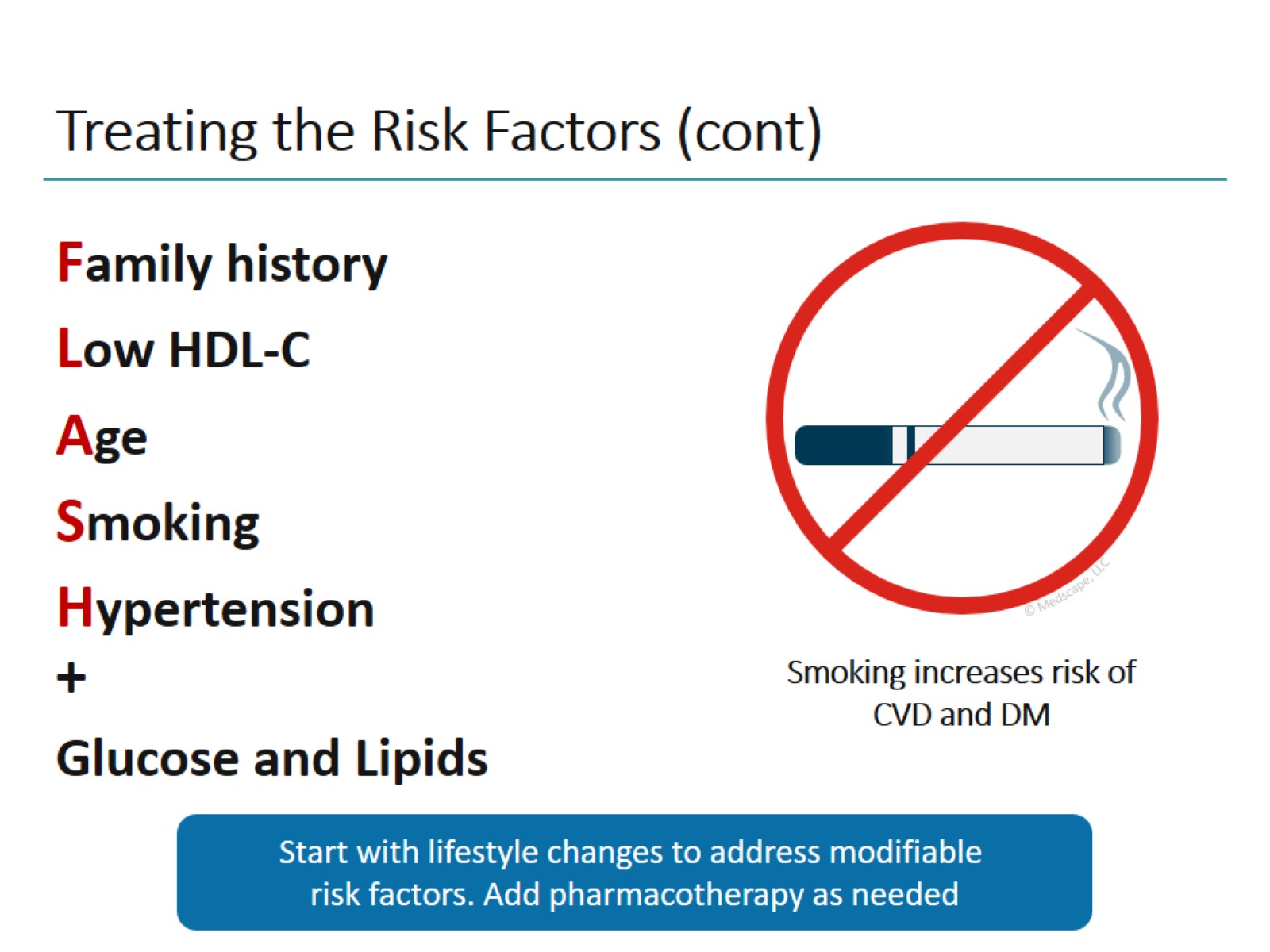 Treating the Risk Factors (cont)
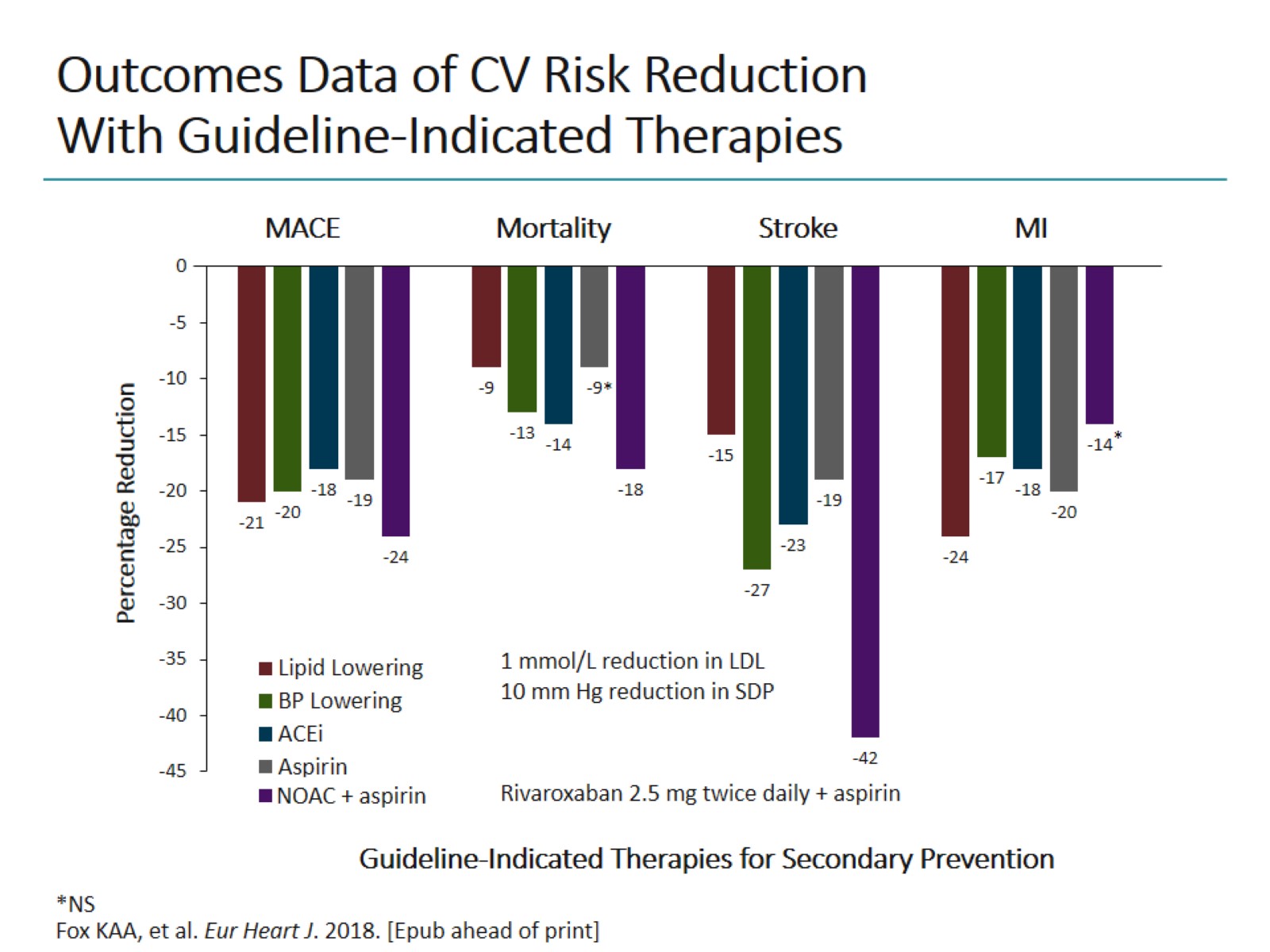 Outcomes Data of CV Risk Reduction With Guideline-Indicated Therapies
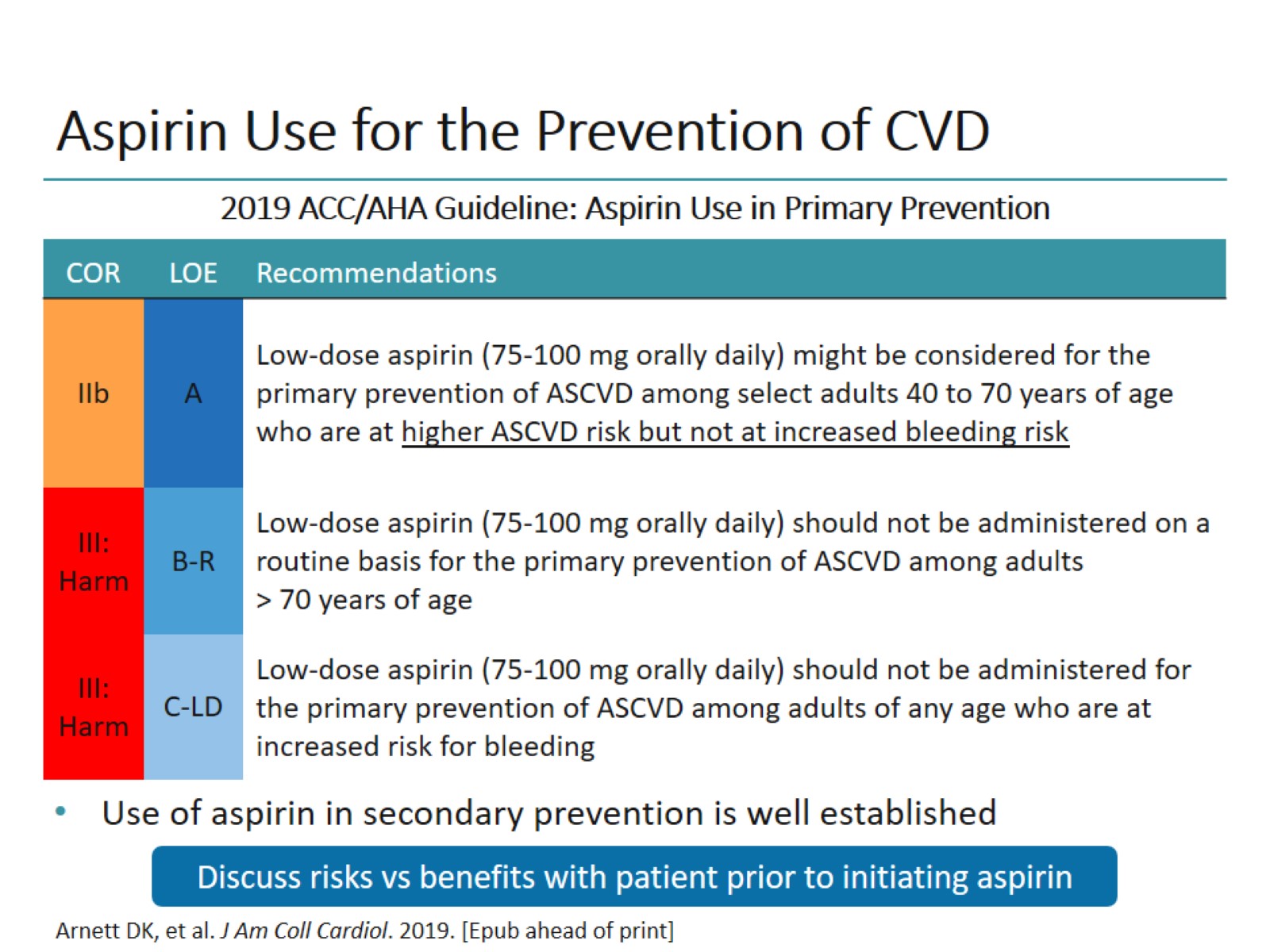 Aspirin Use for the Prevention of CVD
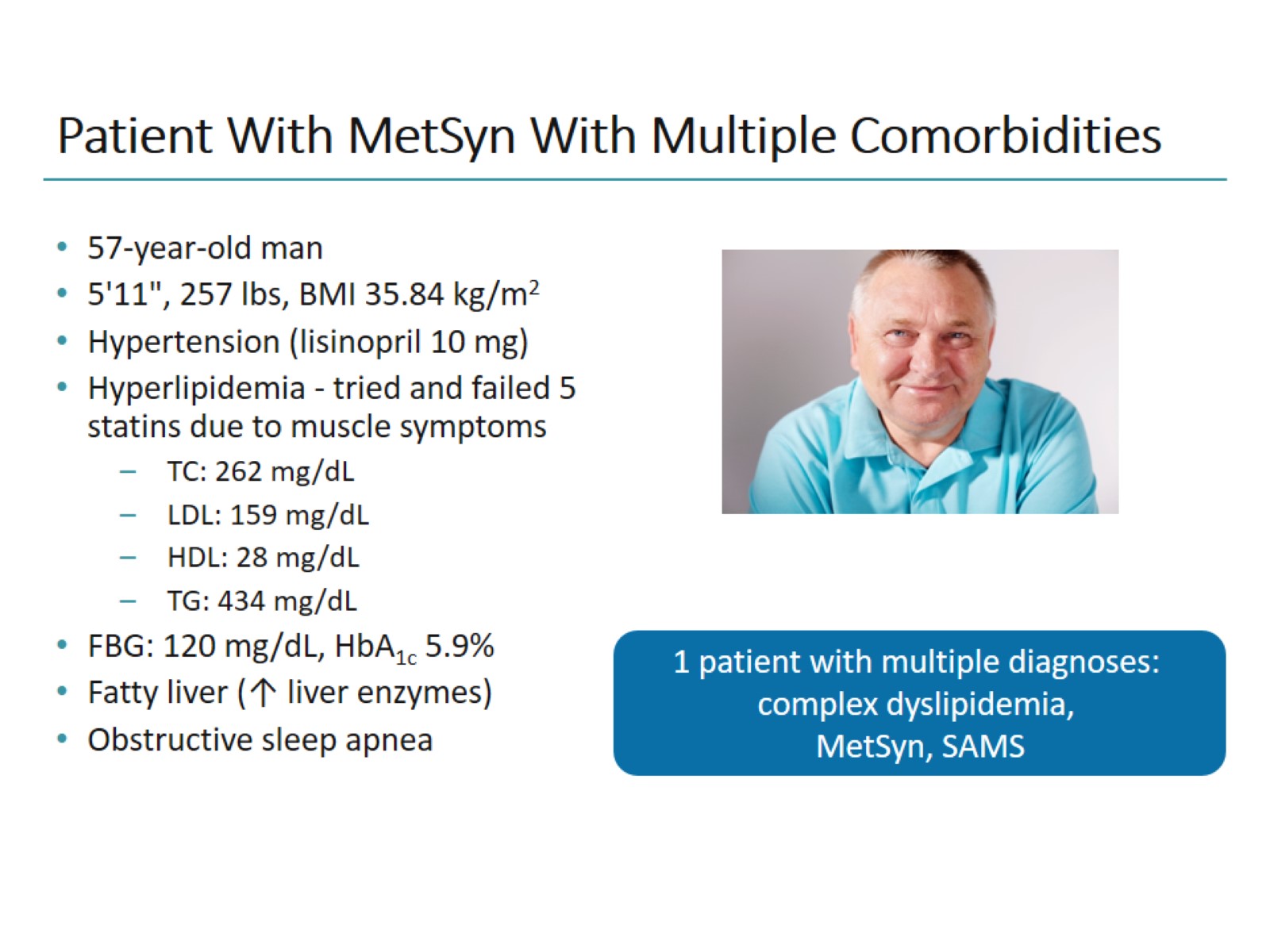 Patient With MetSyn With Multiple Comorbidities
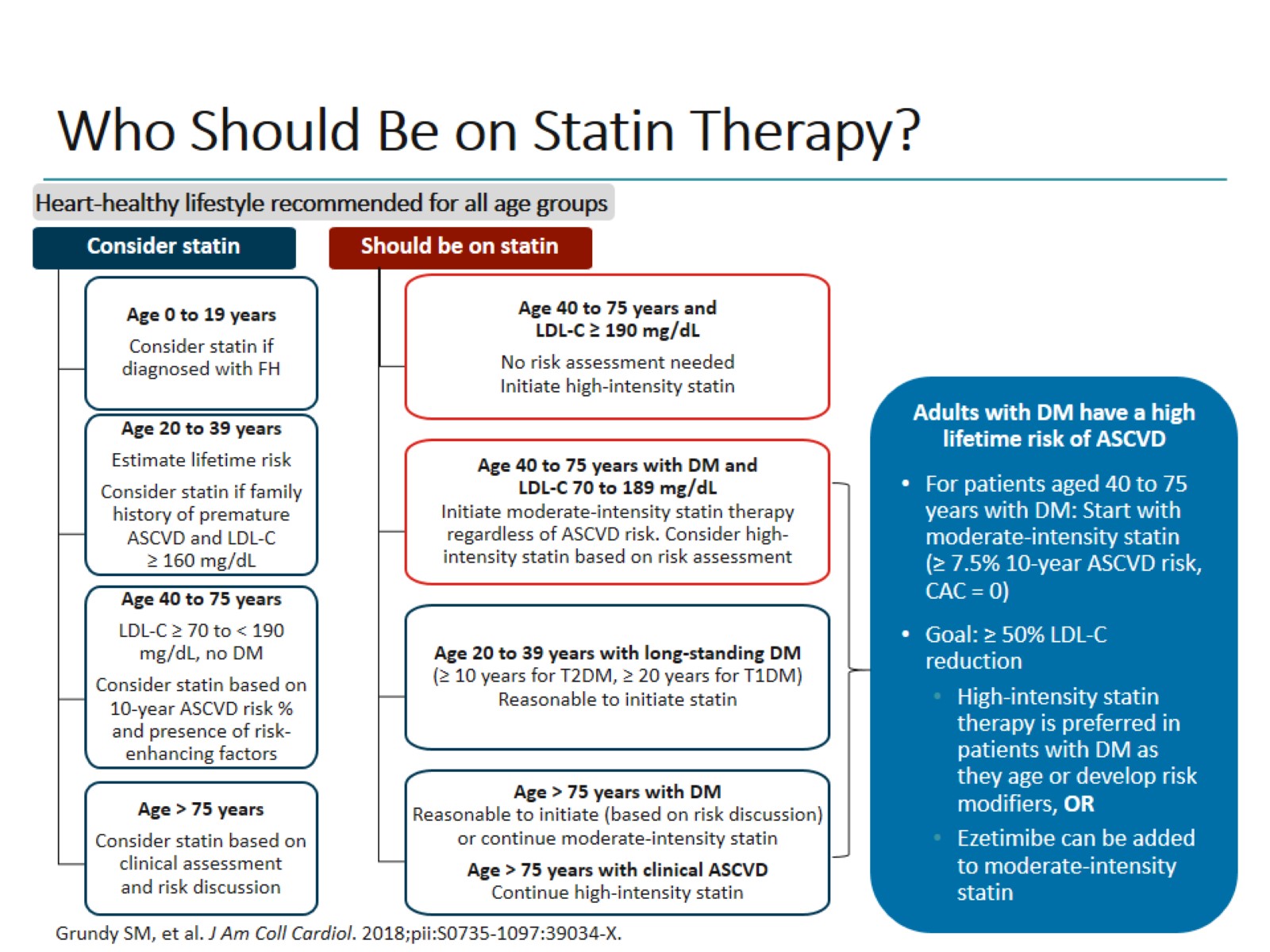 Who Should Be on Statin Therapy?
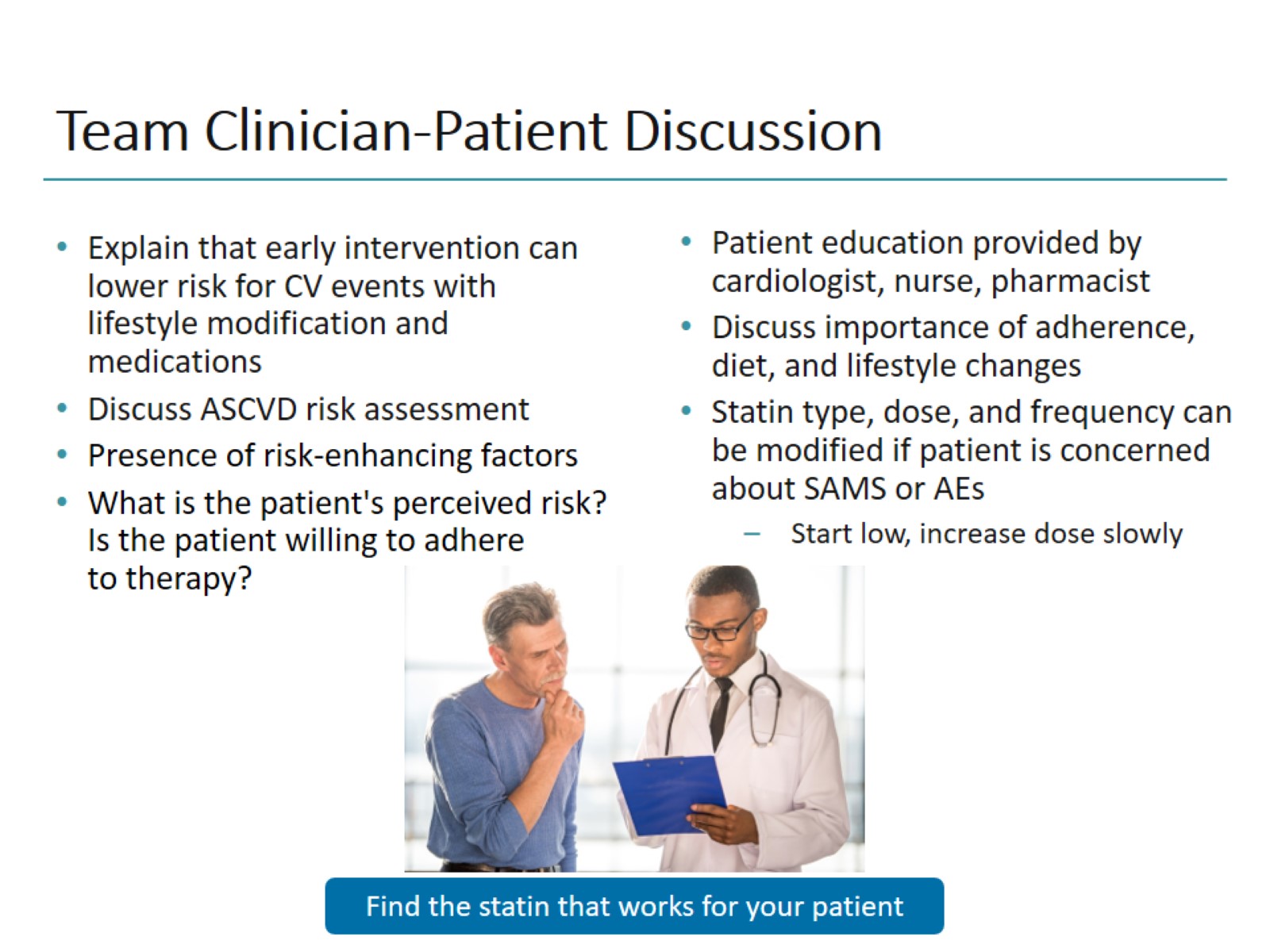 Team Clinician-Patient Discussion
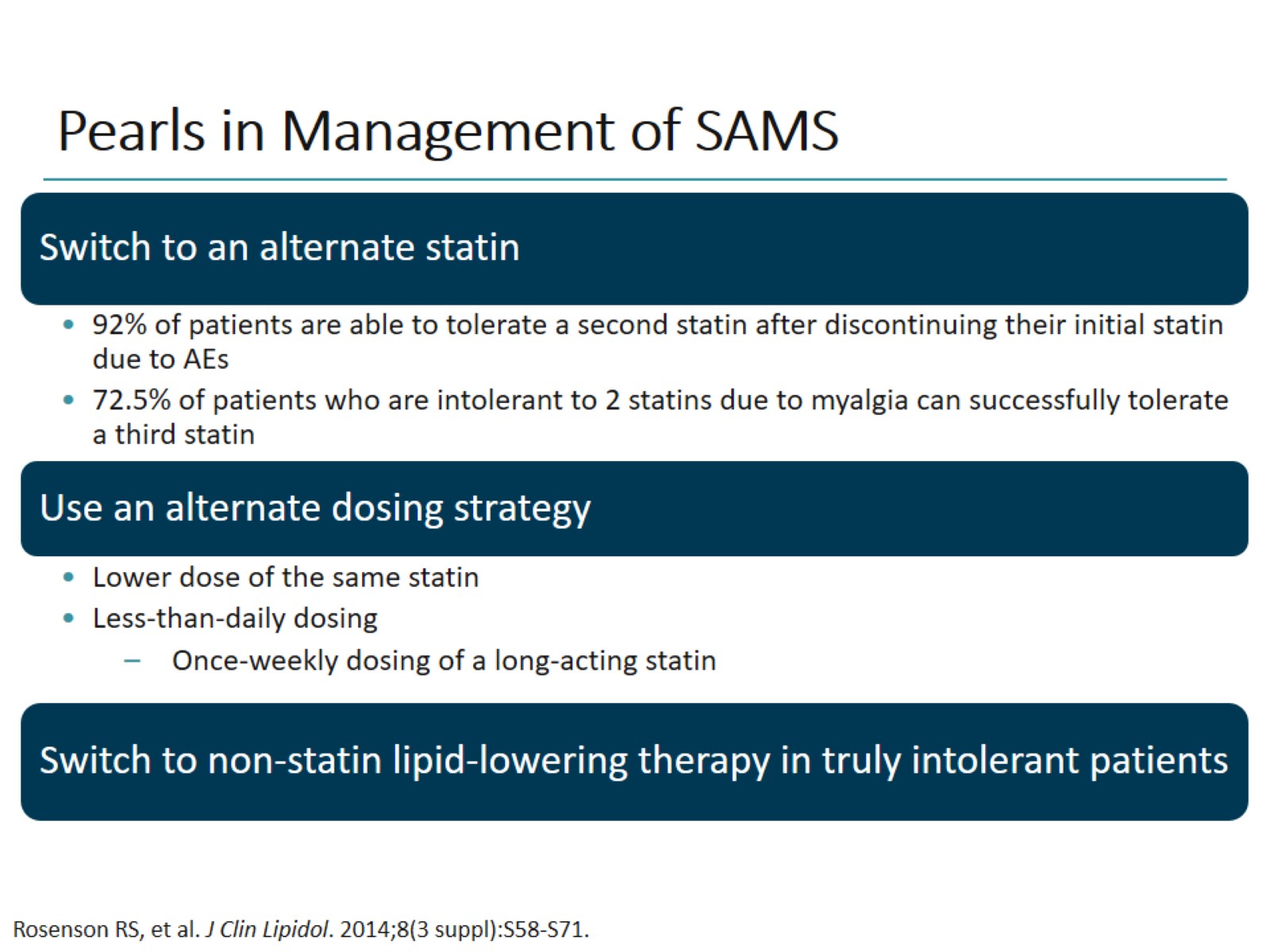 Pearls in Management of SAMS
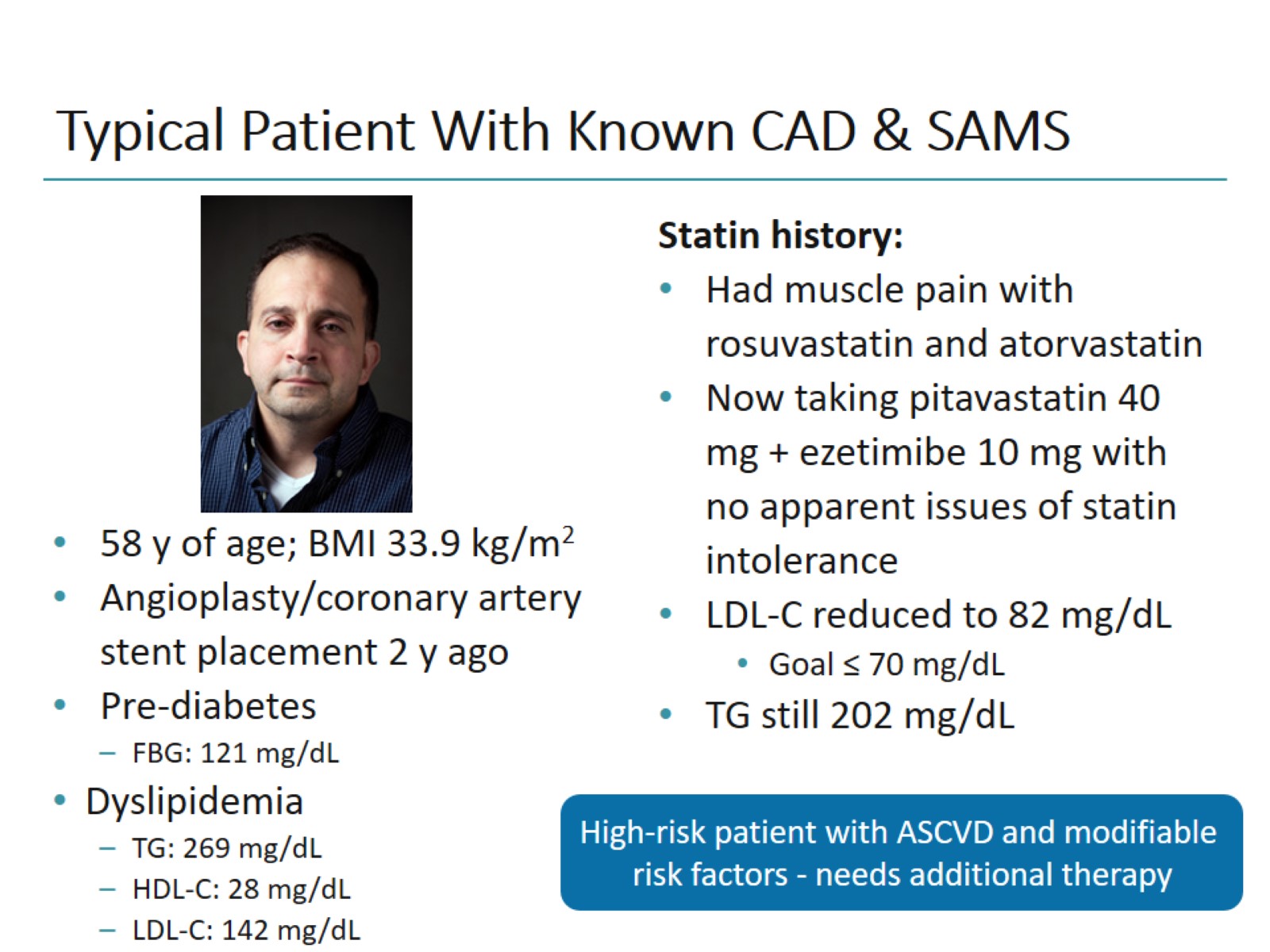 Typical Patient With Known CAD & SAMS
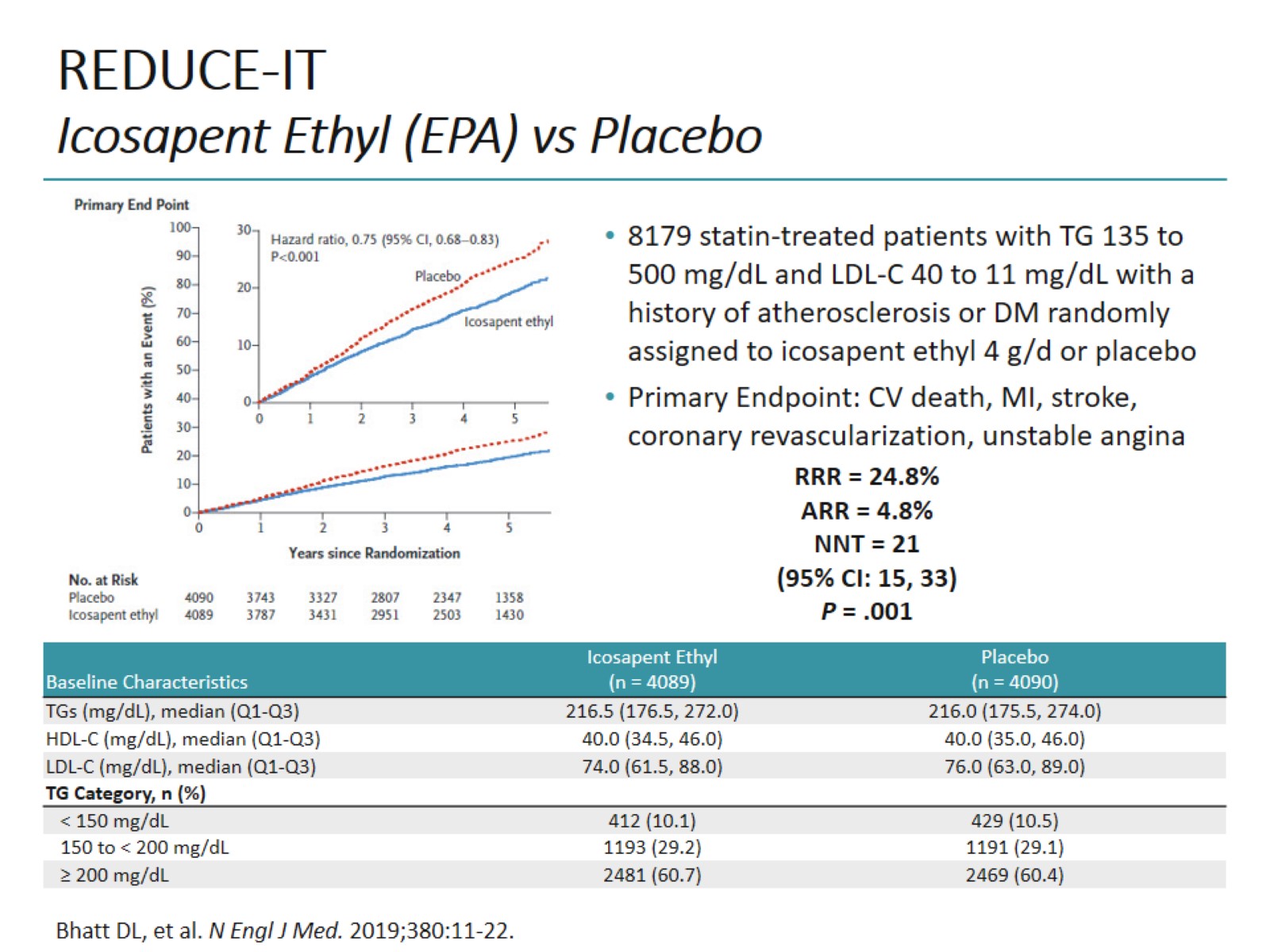 REDUCE-ITIcosapent Ethyl (EPA) vs Placebo
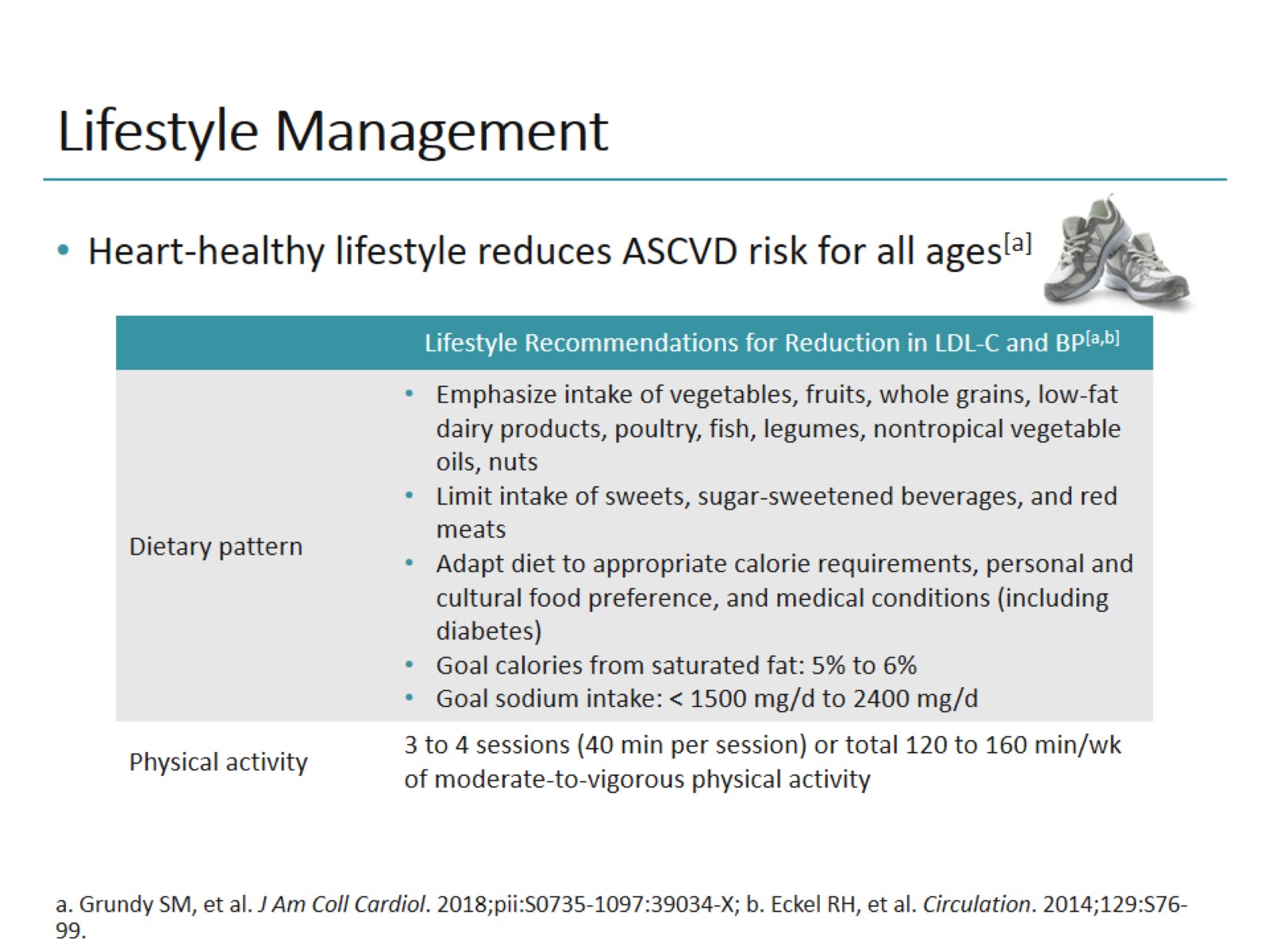 Lifestyle Management
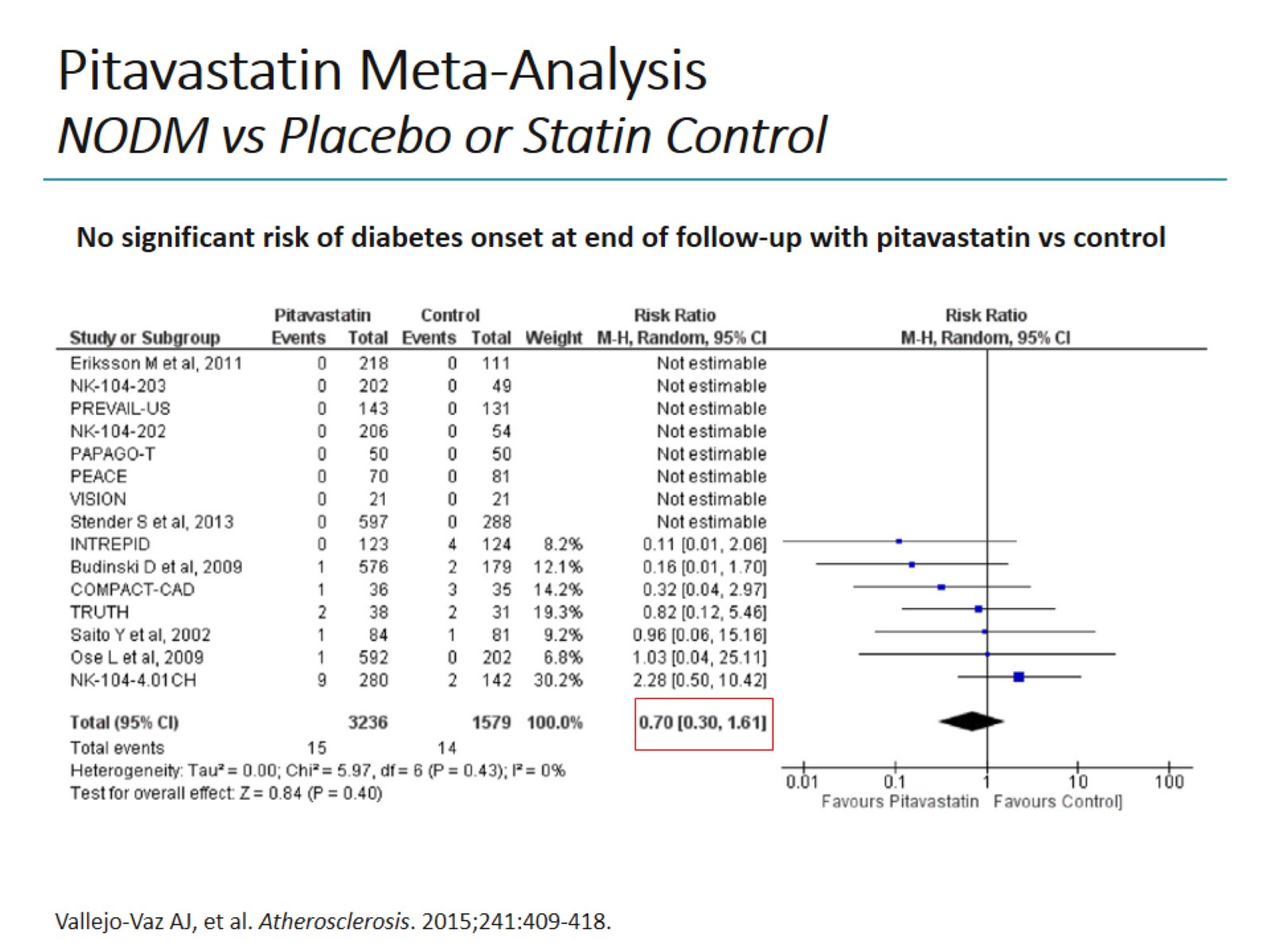 Pitavastatin Meta-AnalysisNODM vs Placebo or Statin Control
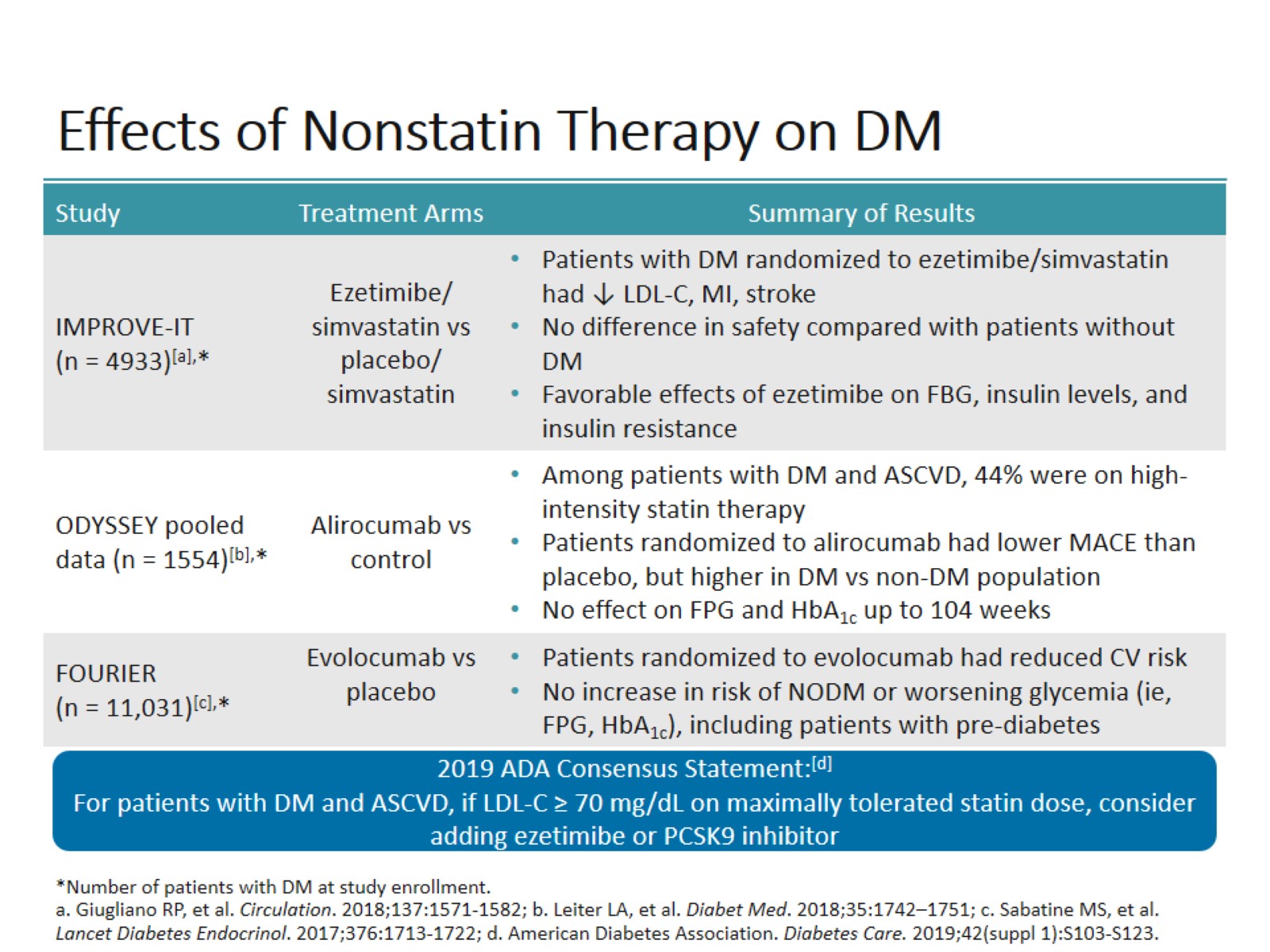 Effects of Nonstatin Therapy on DM
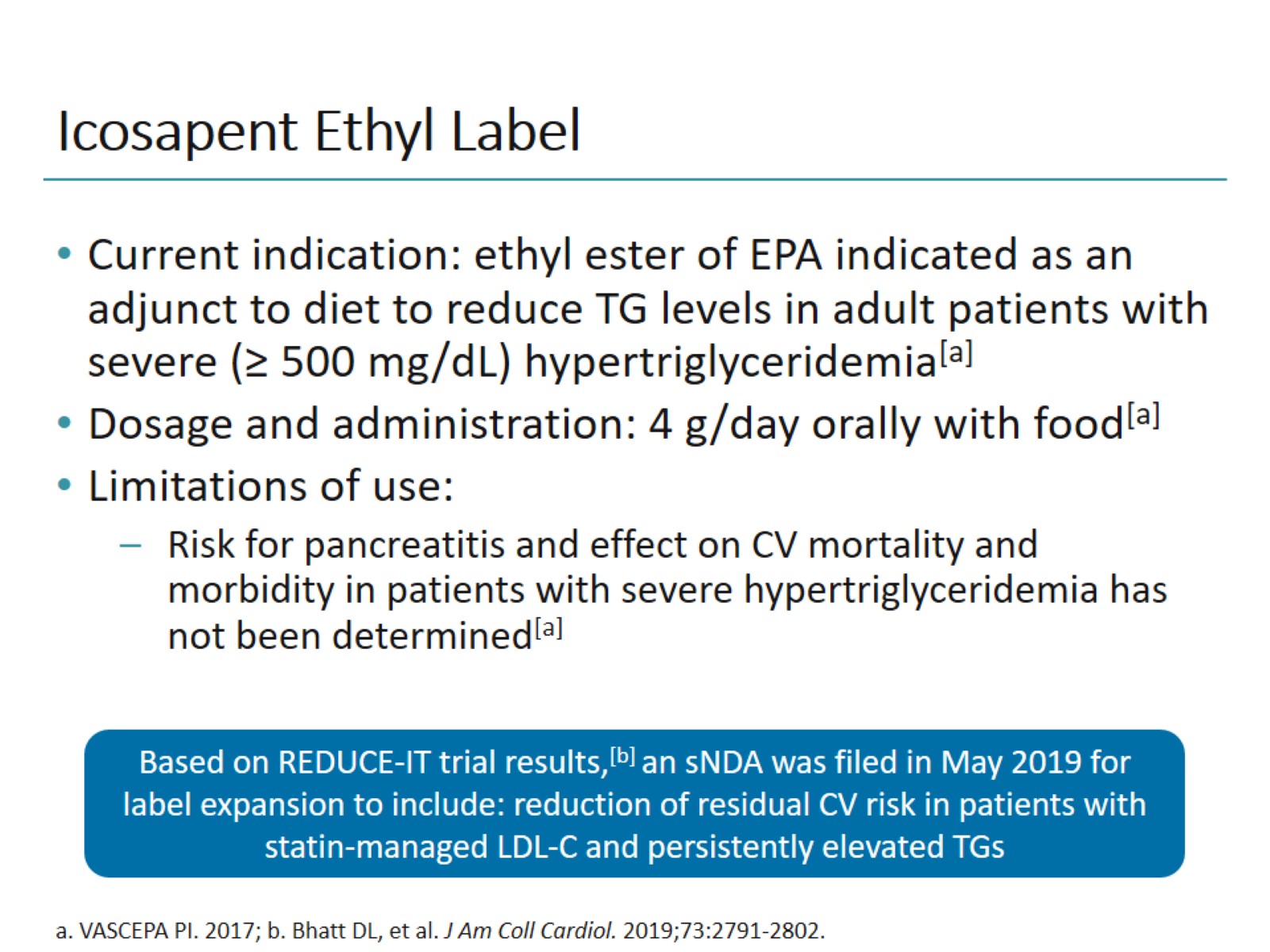 Icosapent Ethyl Label
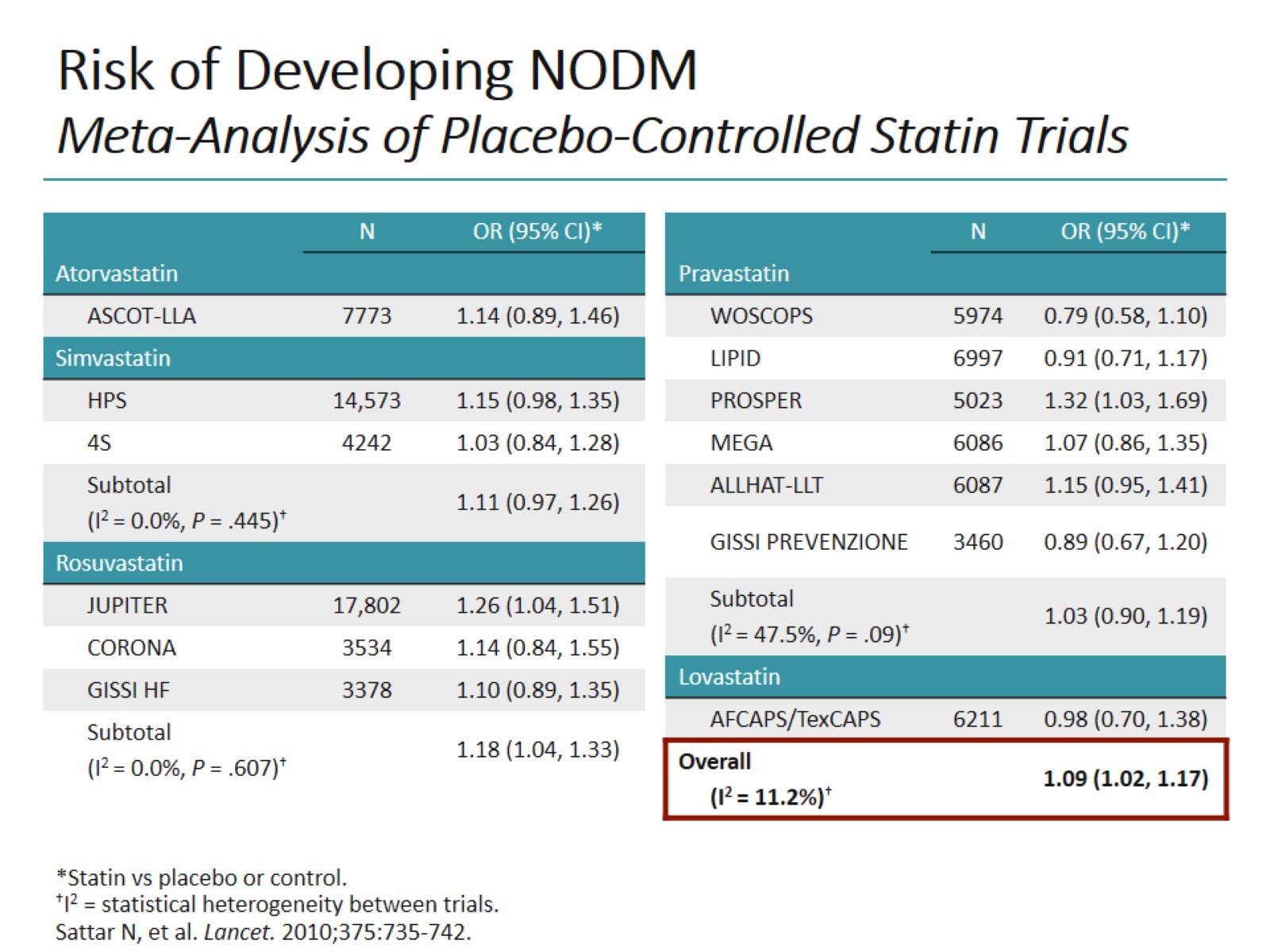 Risk of Developing NODMMeta-Analysis of Placebo-Controlled Statin Trials
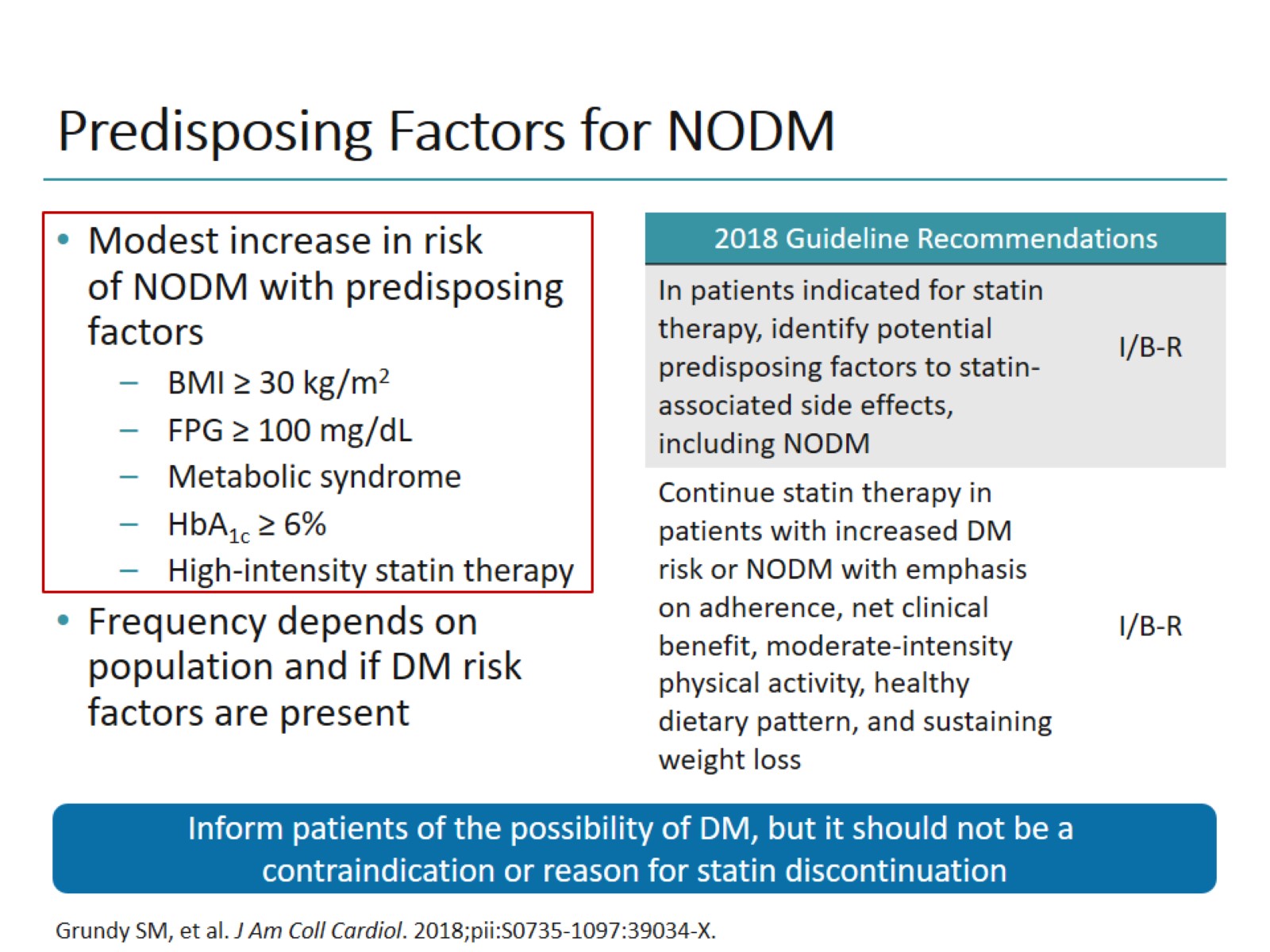 Predisposing Factors for NODM
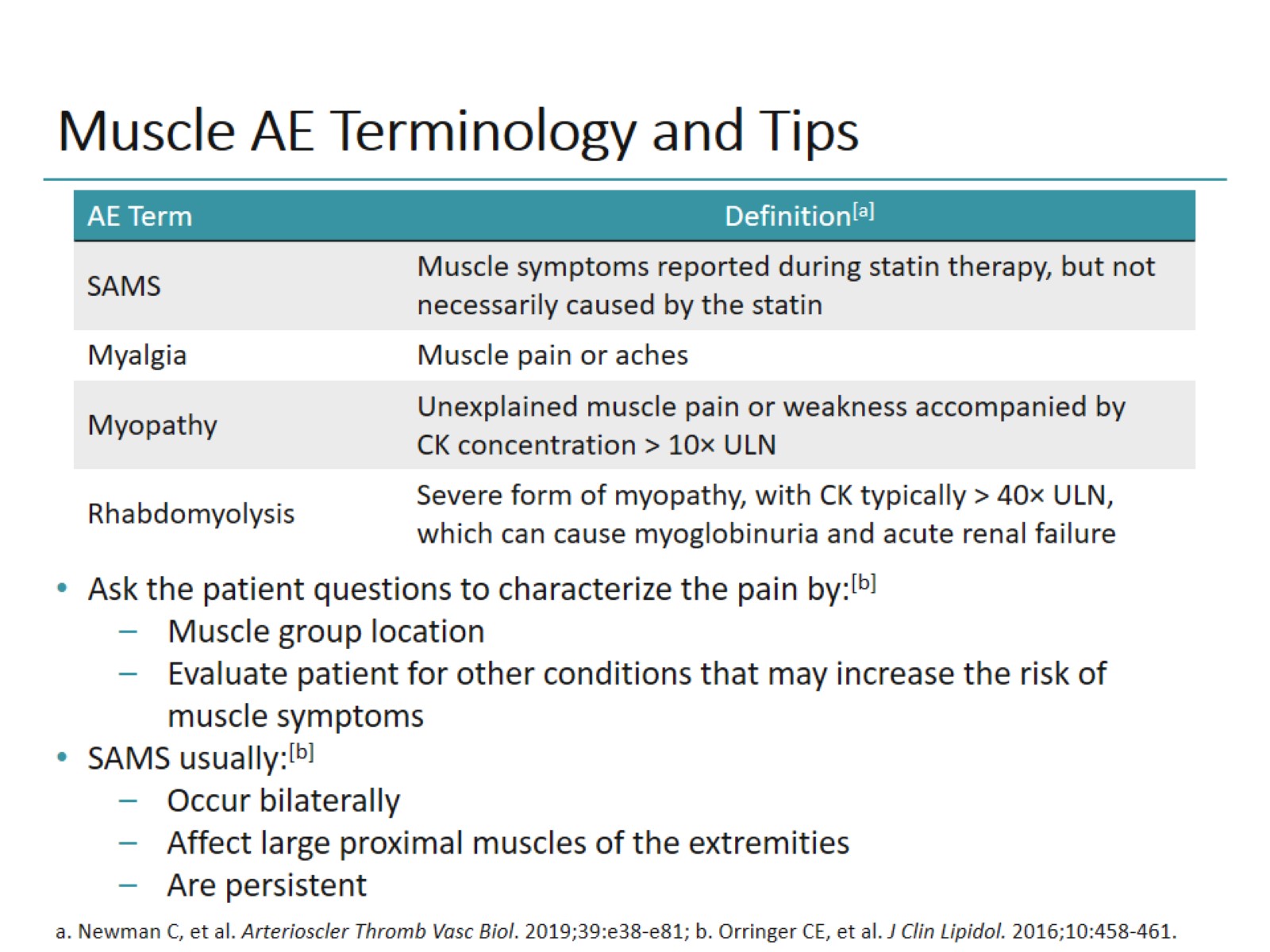 Muscle AE Terminology and Tips
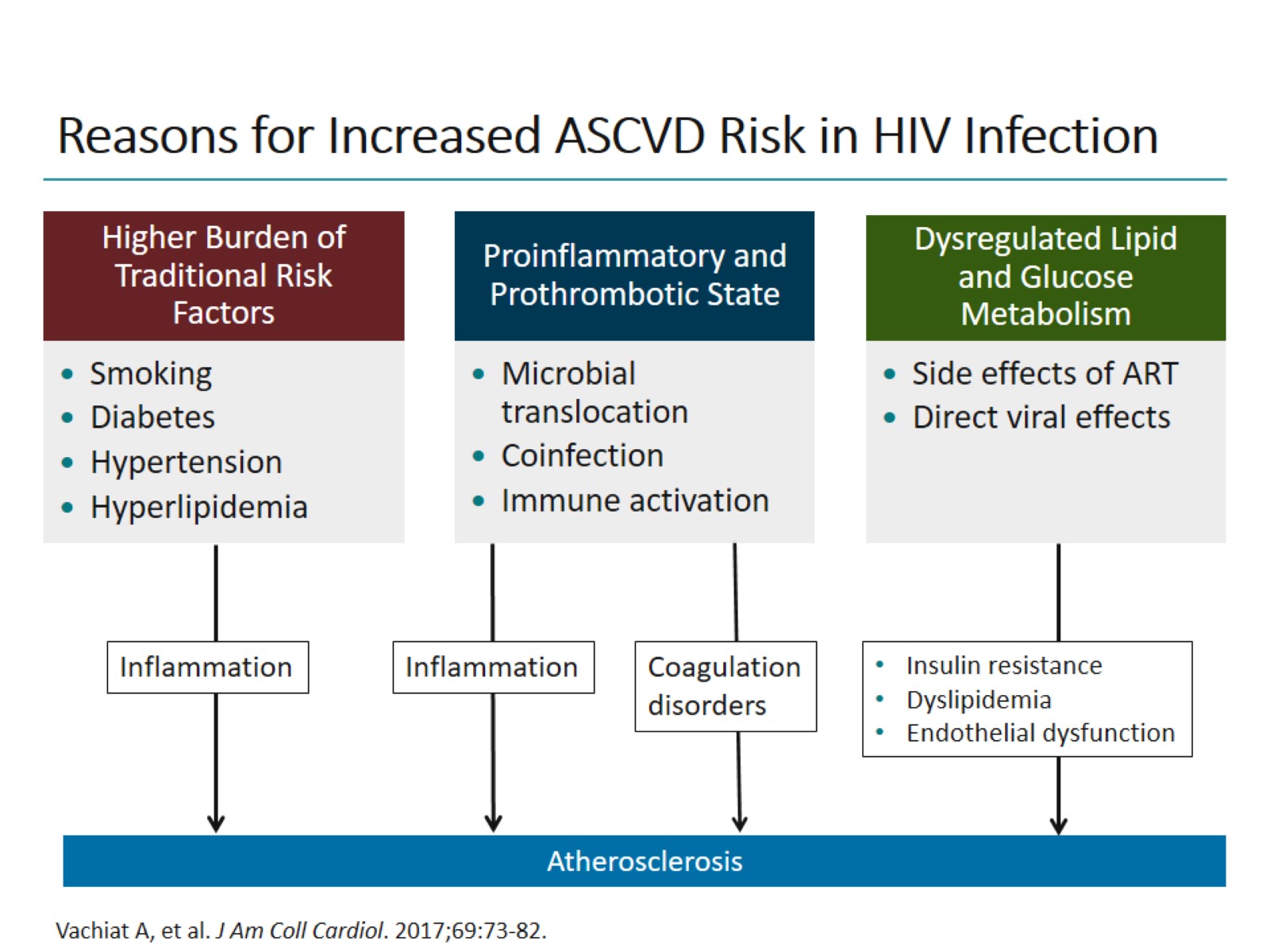 Reasons for Increased ASCVD Risk in HIV Infection
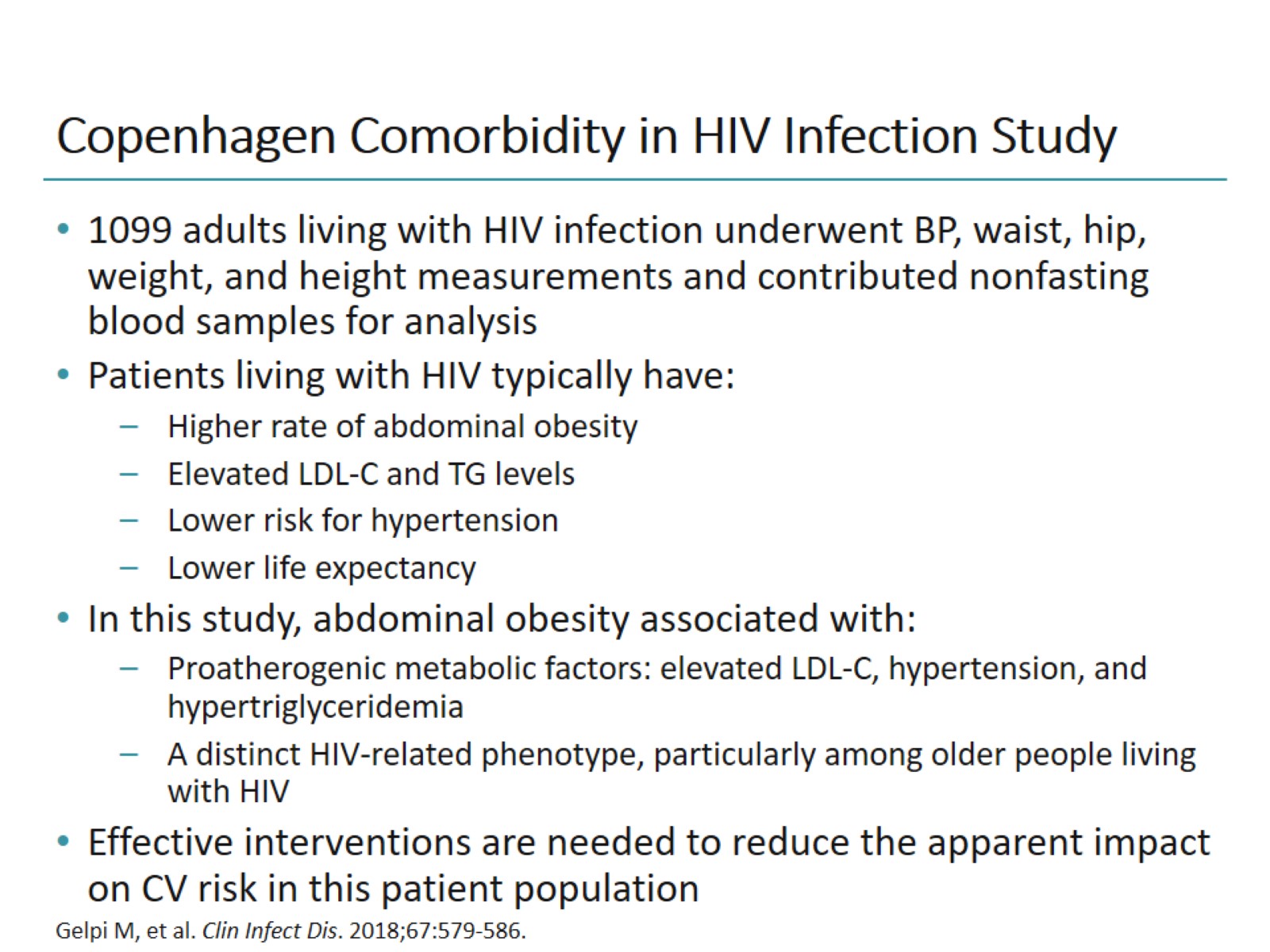 Copenhagen Comorbidity in HIV Infection Study
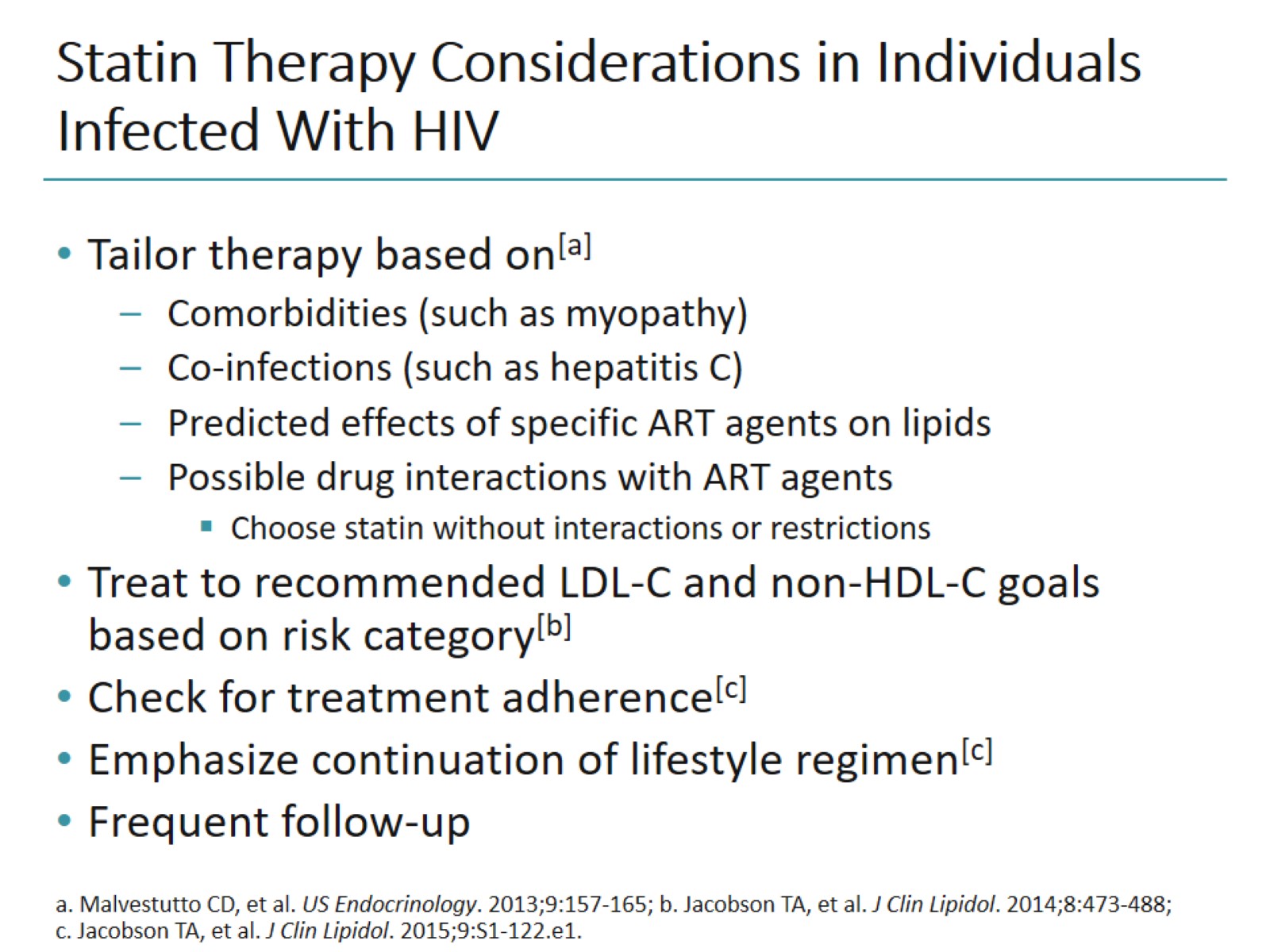 Statin Therapy Considerations in Individuals Infected With HIV
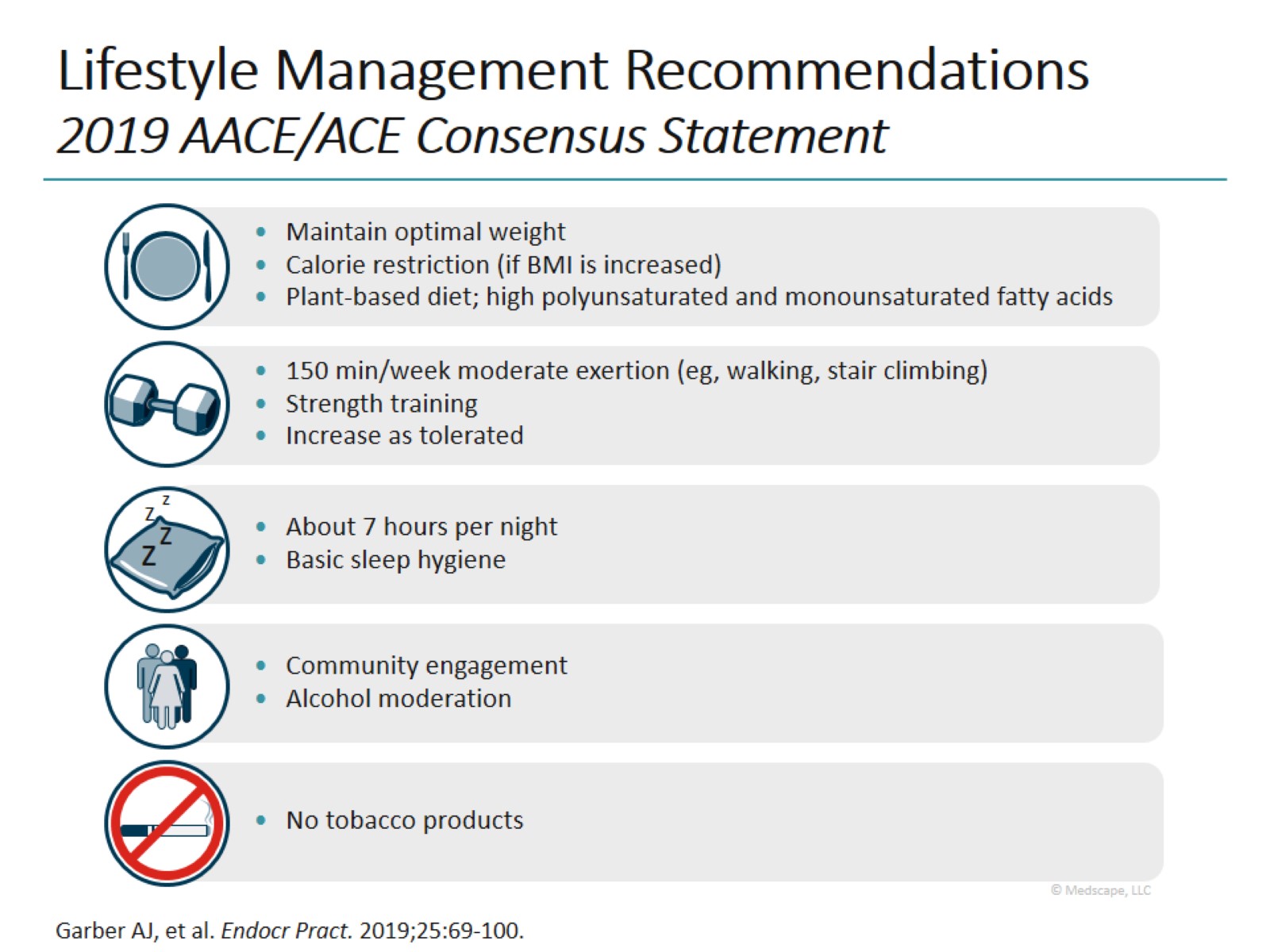 Lifestyle Management Recommendations2019 AACE/ACE Consensus Statement
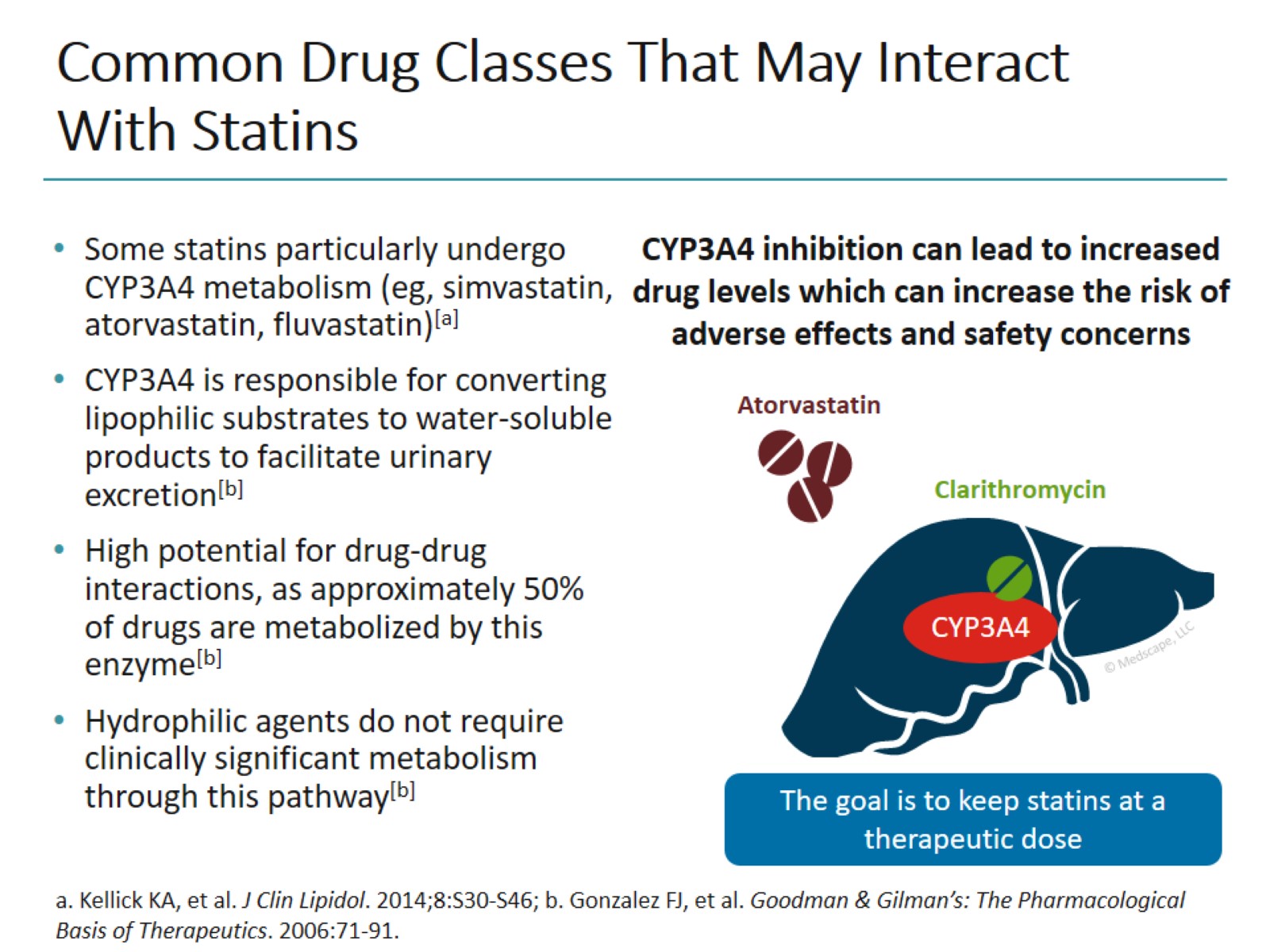 Common Drug Classes That May Interact With Statins
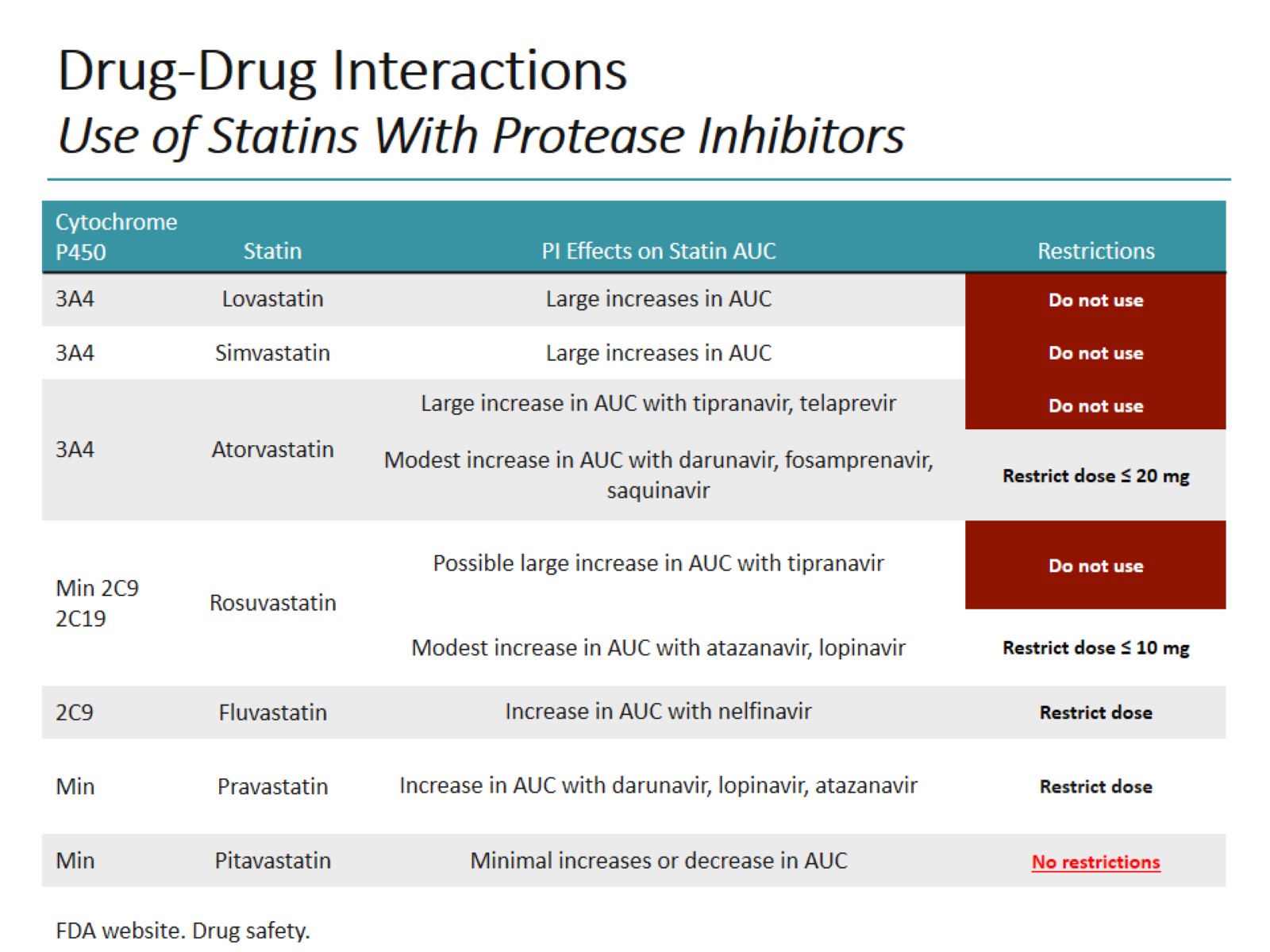 Drug-Drug InteractionsUse of Statins With Protease Inhibitors
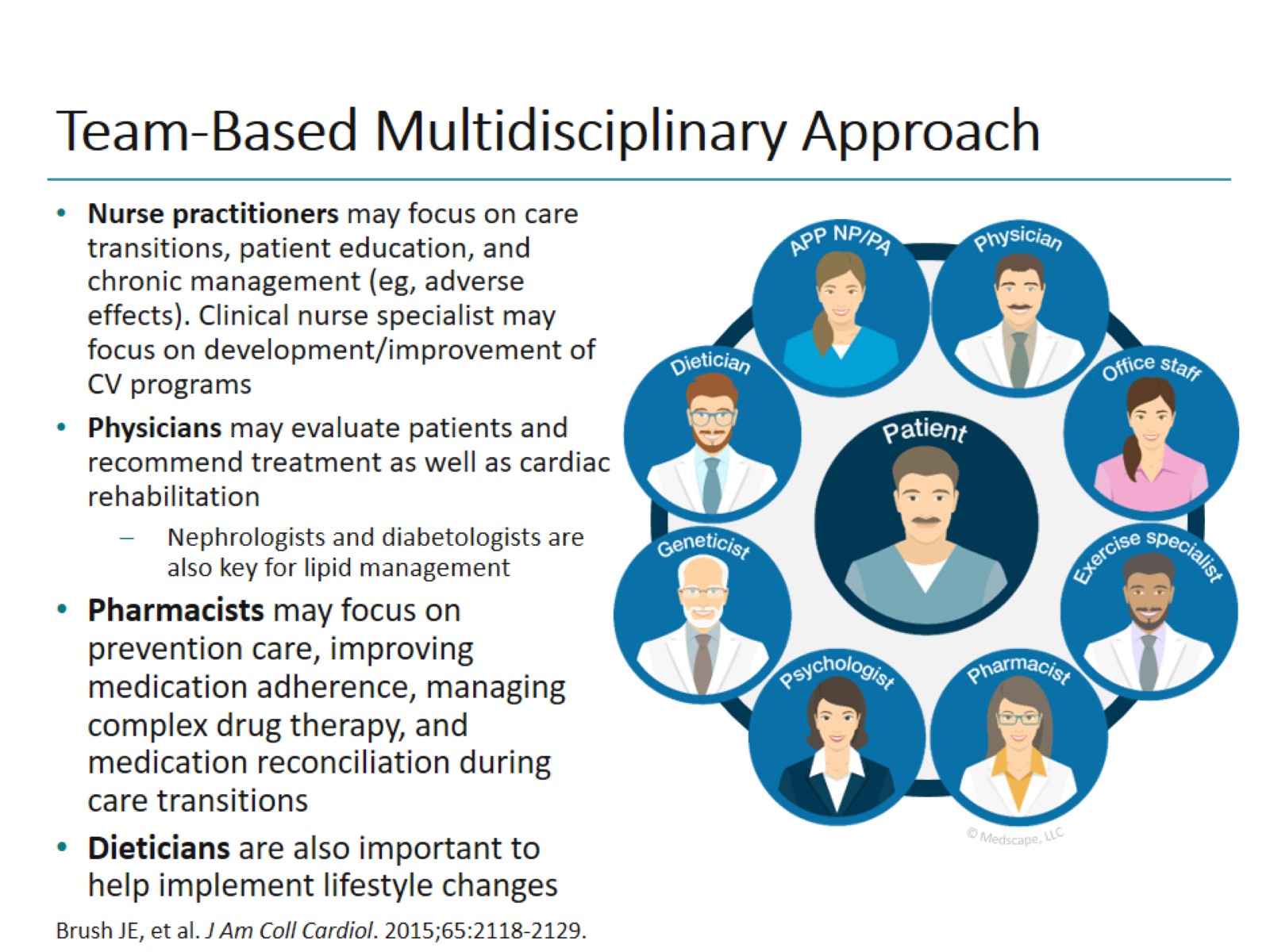 Team-Based Multidisciplinary Approach
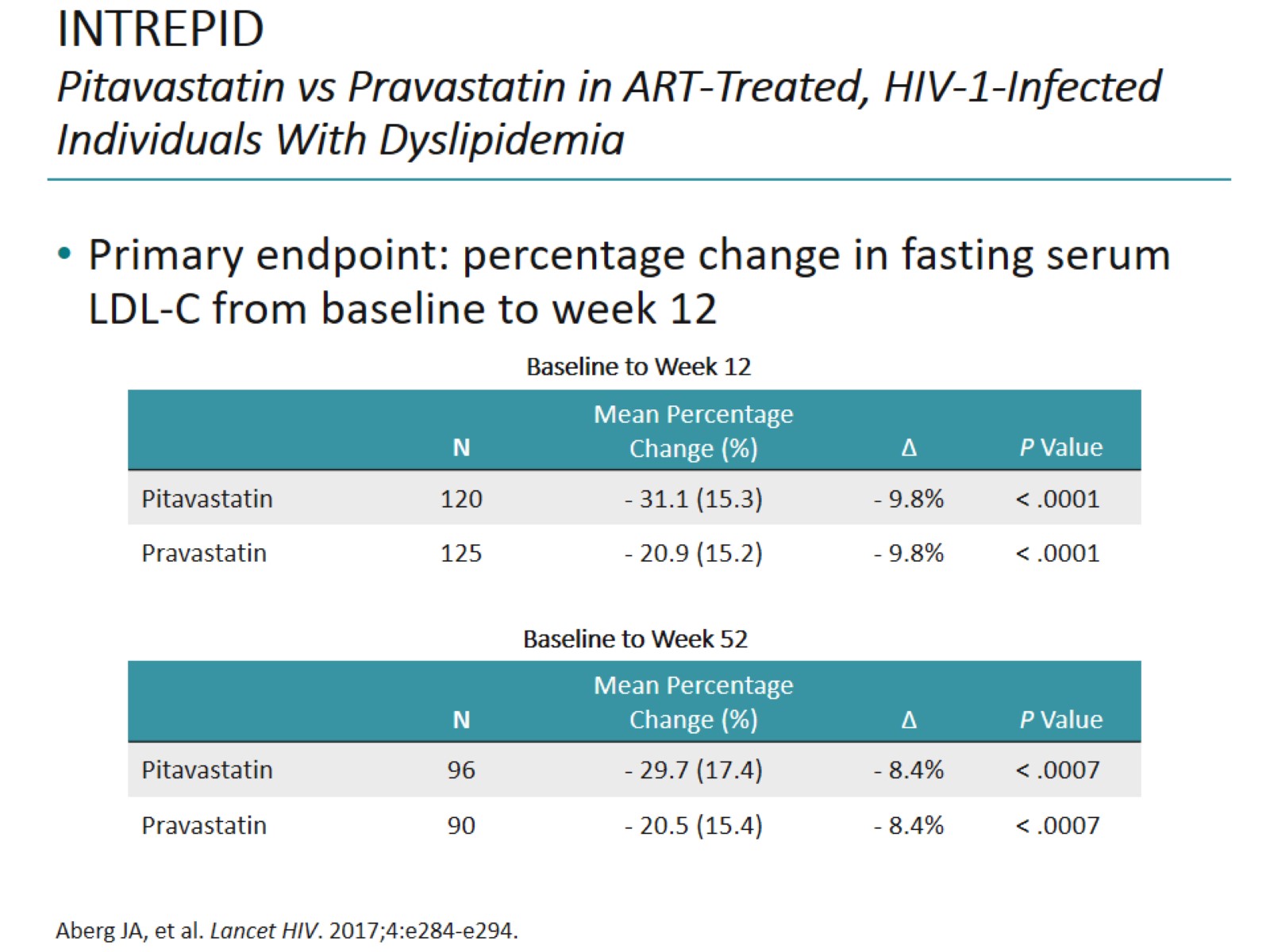 INTREPIDPitavastatin vs Pravastatin in ART-Treated, HIV-1-Infected Individuals With Dyslipidemia
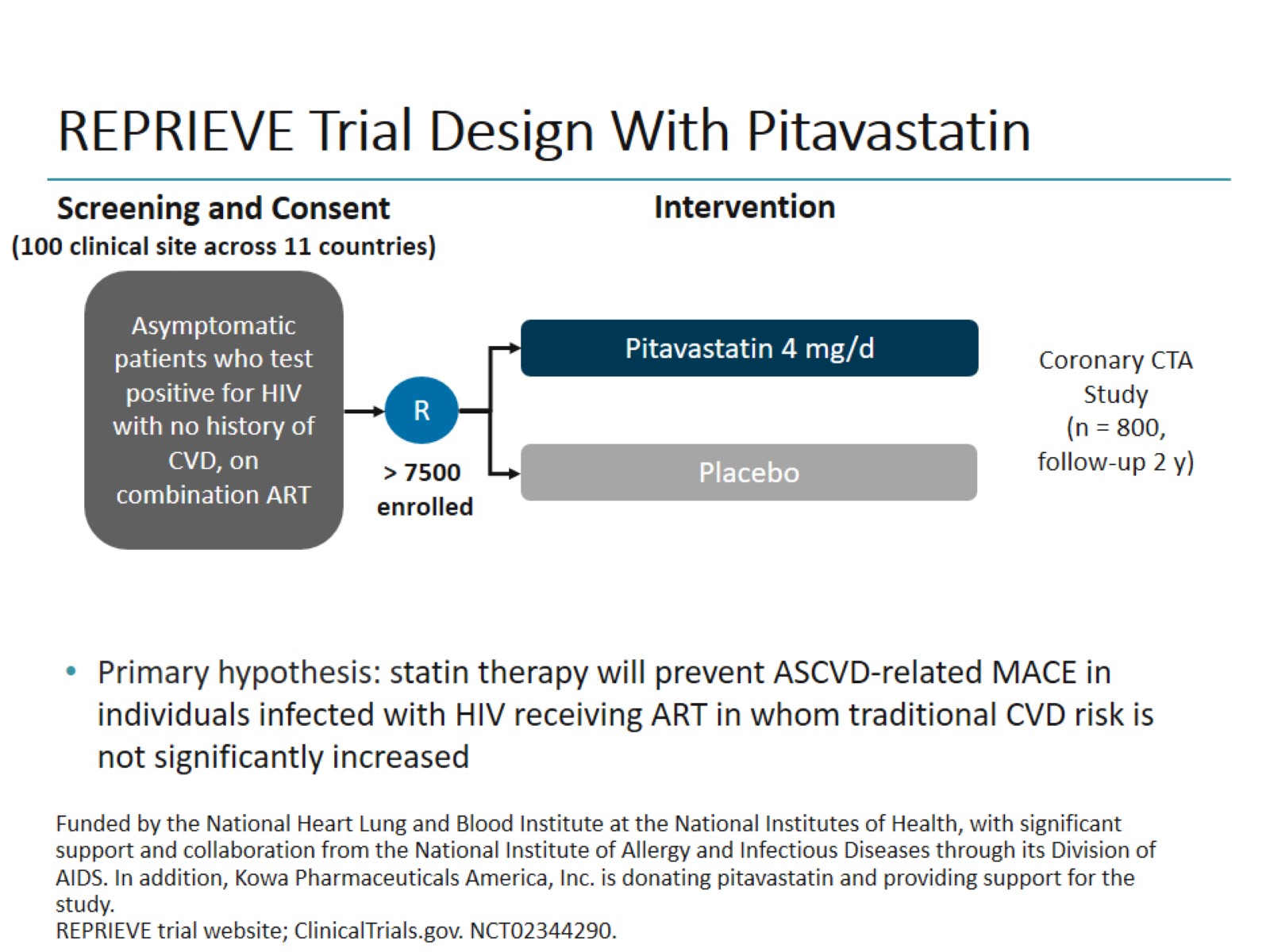 REPRIEVE Trial Design With Pitavastatin
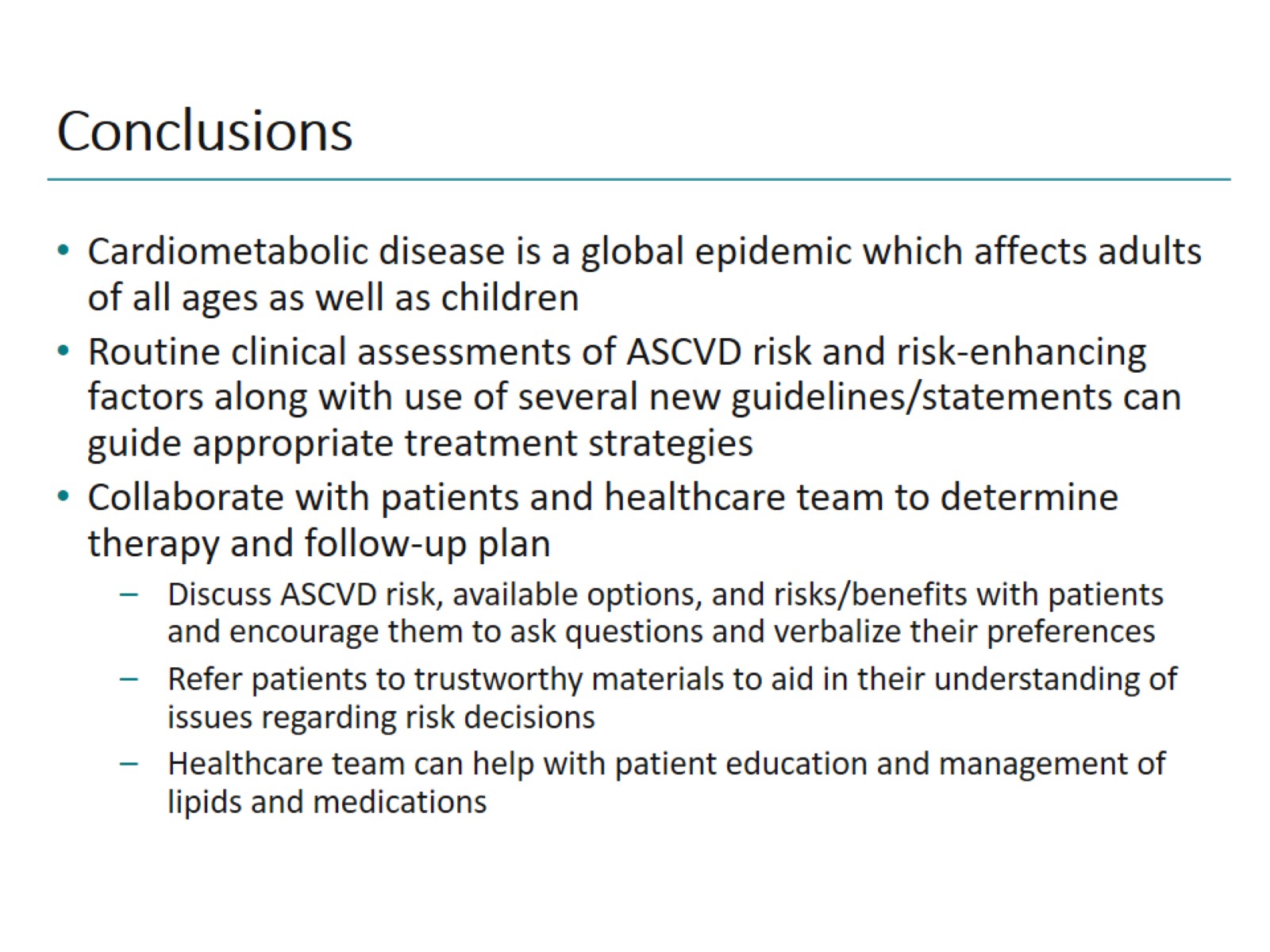 Conclusions
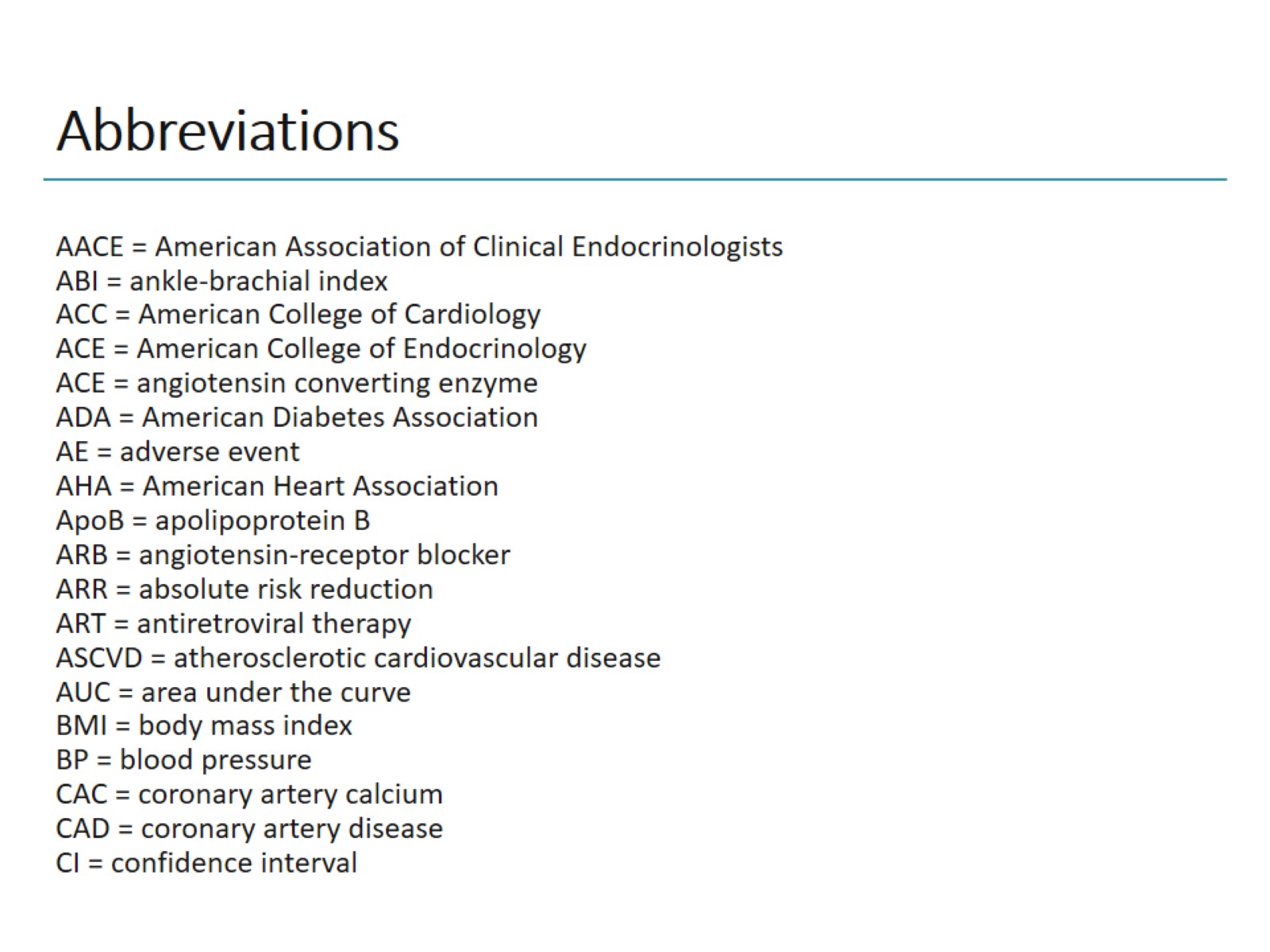 Abbreviations
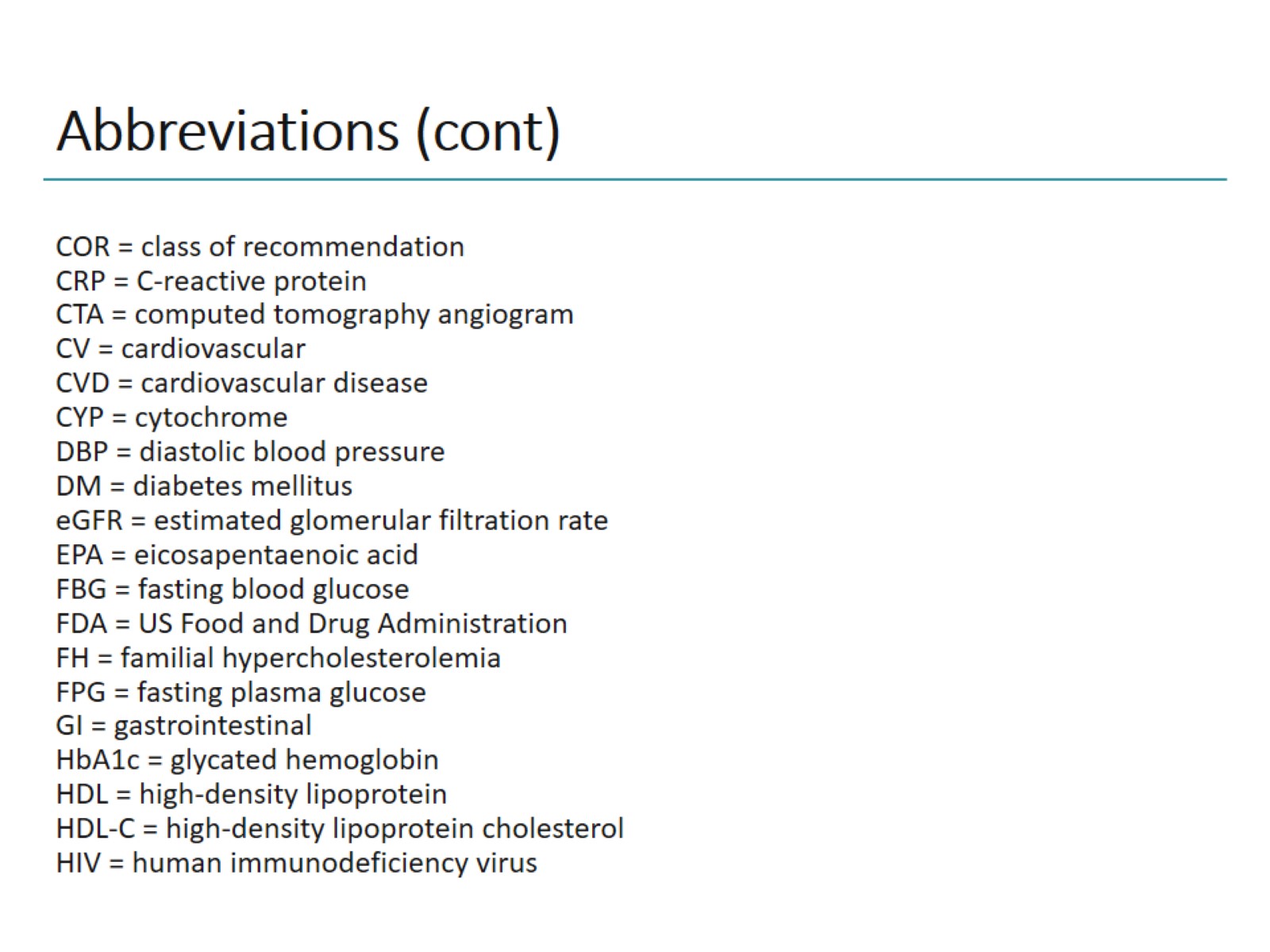 Abbreviations (cont)
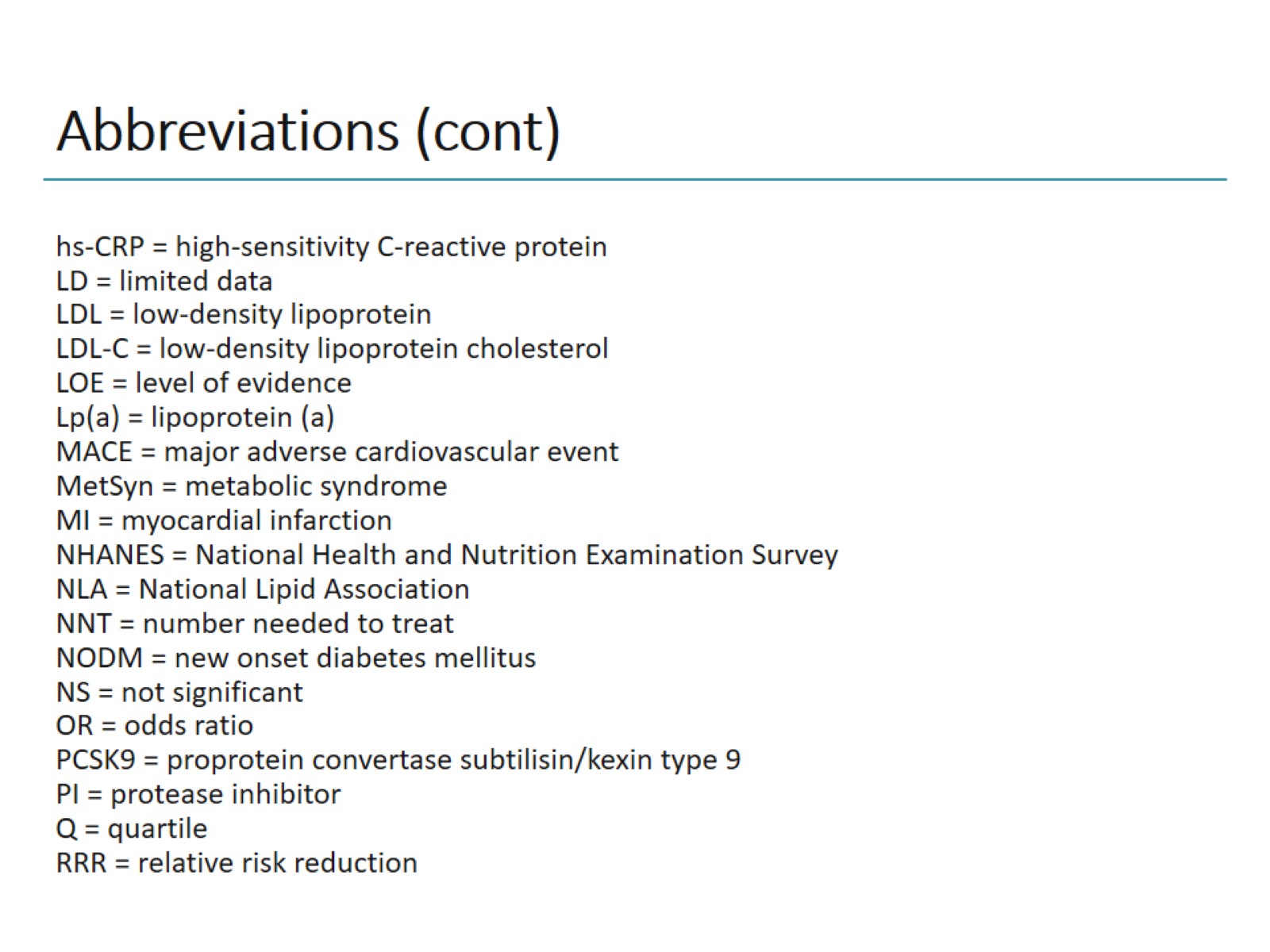 Abbreviations (cont)
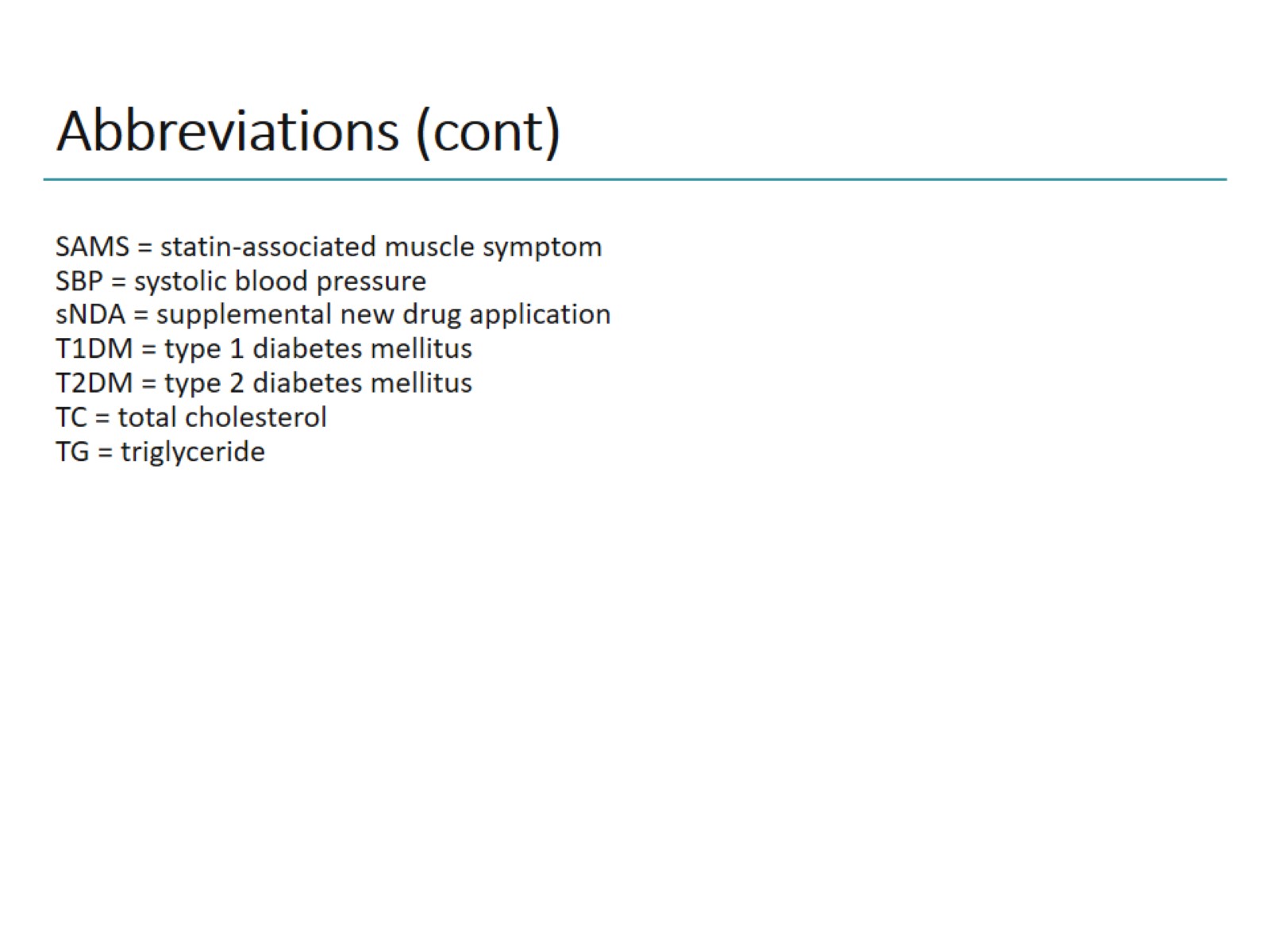 Abbreviations (cont)